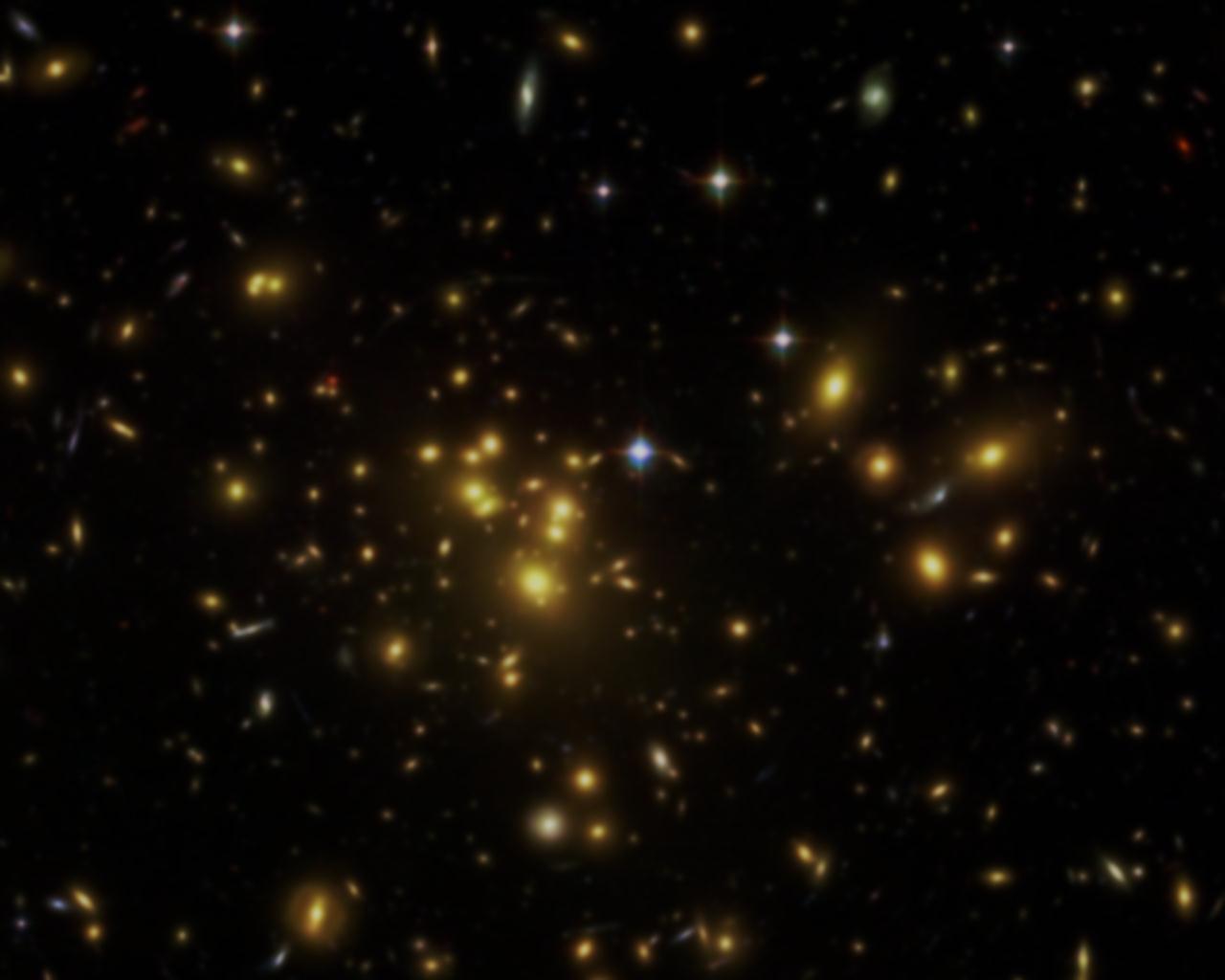 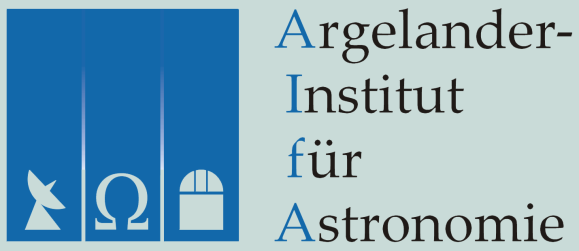 Studying the Dynamical Disturbance in Galaxy Clusters Cores through Analysis of Chandra X-ray Observations
Biswas Sharma
Morehead State University, KY
Supervisor PhD Student: Alberto Doria
Argelander-Institut für Astronomie
Rheinische Friedrich-Wilhelms-Universität Bonn
1 August 2013
[Speaker Notes: http://space.mit.edu/home/kanderss/clusters2010/abell1689.jpg]
Outline
Introduction and Motivation
Data Reduction
Data Analysis
Results and Future Work
4 July 2013
2
Introduction
X-ray emission from hot intracluster gas
Brightest Cluster Galaxy(BCG)
X-ray peak/BCG offset => Relaxed/unrelaxed (Katayama et al. 2003, Sanderson et al. 2009, Hudson et al. 2010, Mann & Ebeling 2012)
4 July 2013
3
[Speaker Notes: Cluster: ZwCl 0024+1652]
Introduction
X-ray peak: found by analysis of Chandra X-ray observations
BCG location: found by analysis of optical observations
Dynamical disturbance measurement: in relaxed clusters, BCG’s location coincides with the X-ray peak
4 July 2013
4
Motivation
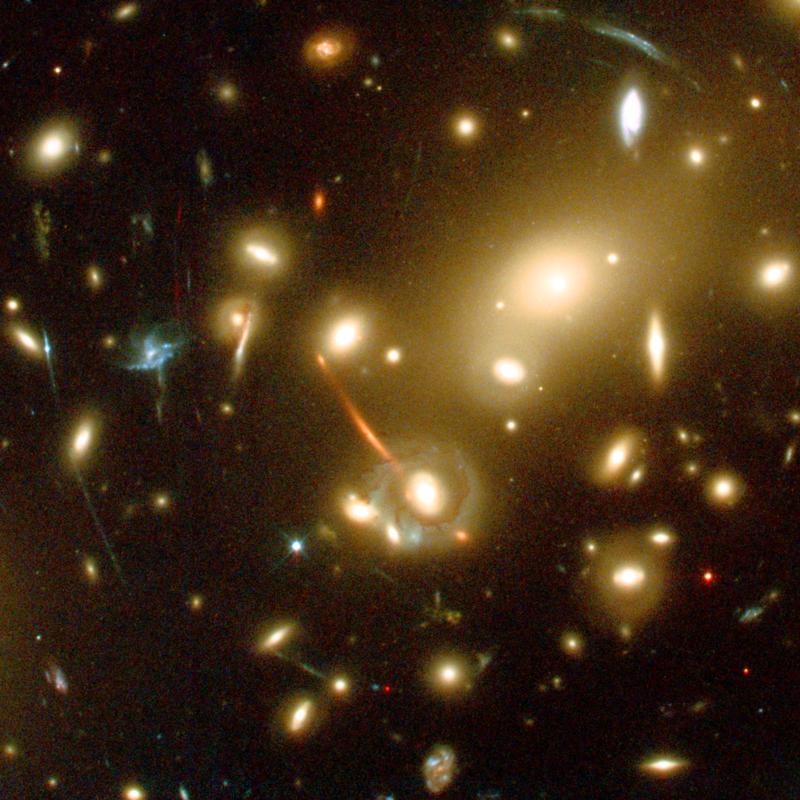 Mass approximation:
Gravitational lensing
X-ray luminosity
 Hydrostatic  Equilibrium
Hydrostatic equilibrium assumed in unrelaxed clusters
cannot be
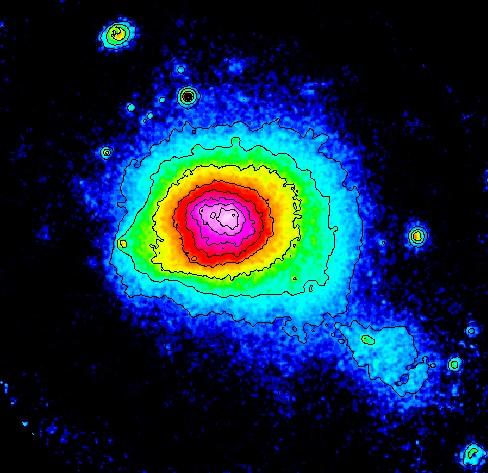 4 July 2013
5
[Speaker Notes: http://www.sudan.umn.edu/cdms/index2.shtml]
Data Reduction
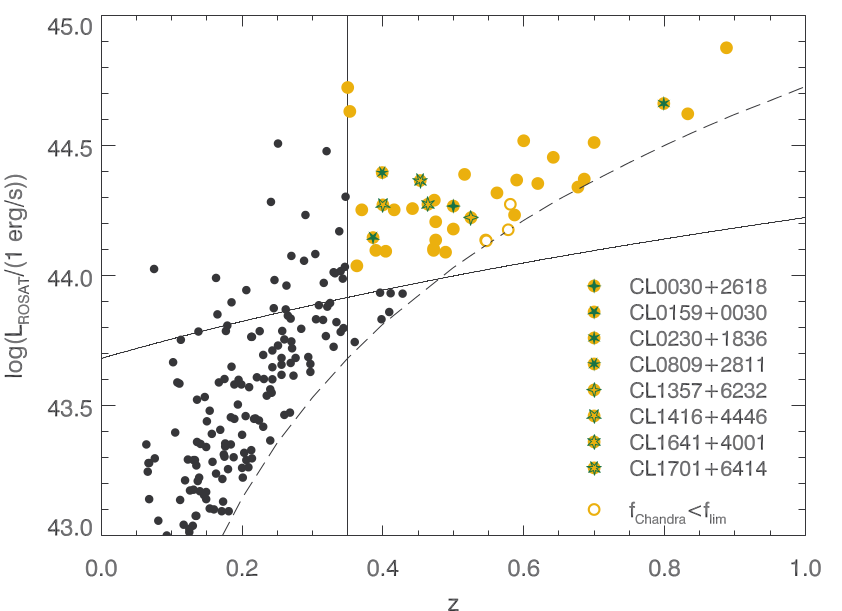 Sampling
400d 
Cosmological Sample
Burenin et al. 2007
Vikhlinin et al. 2009
Credit: Holger Israel
Flux limited sample 
36 clusters (0.35 < z < 0.89)
4 July 2013
6
[Speaker Notes: Lx > 1044 ergs/s]
Data Reduction
Chandra X-ray Center
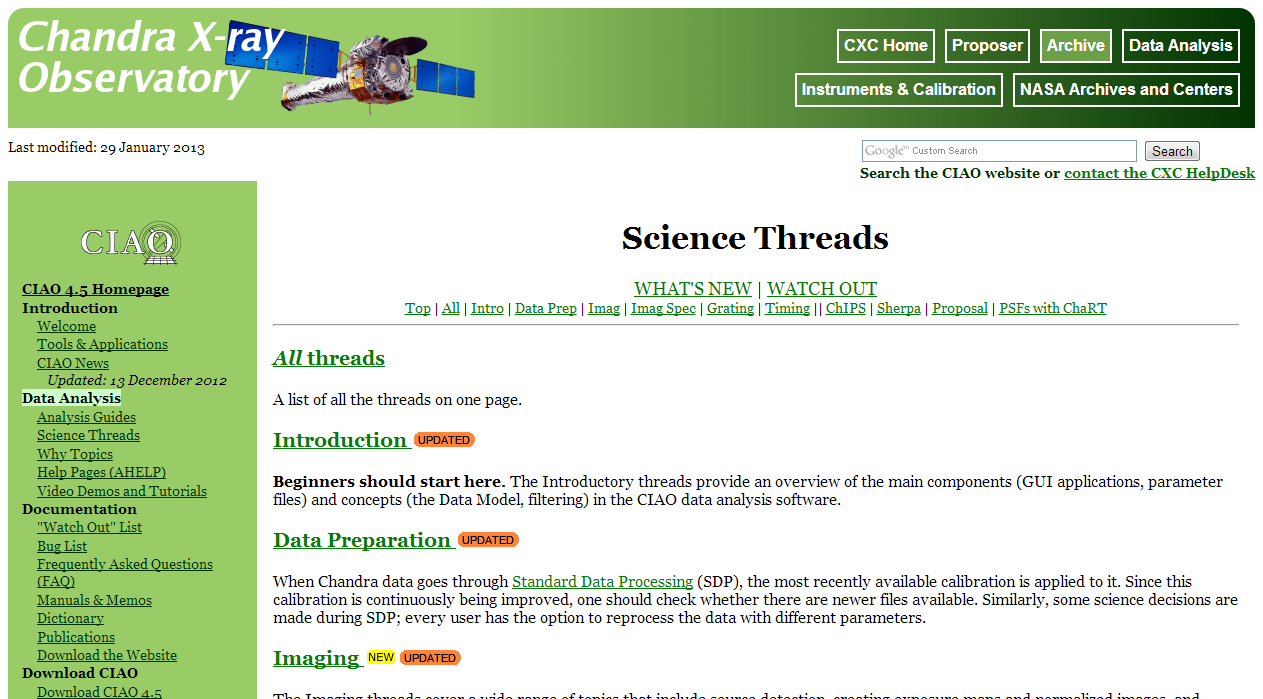 4 July 2013
7
Data Reduction
Download
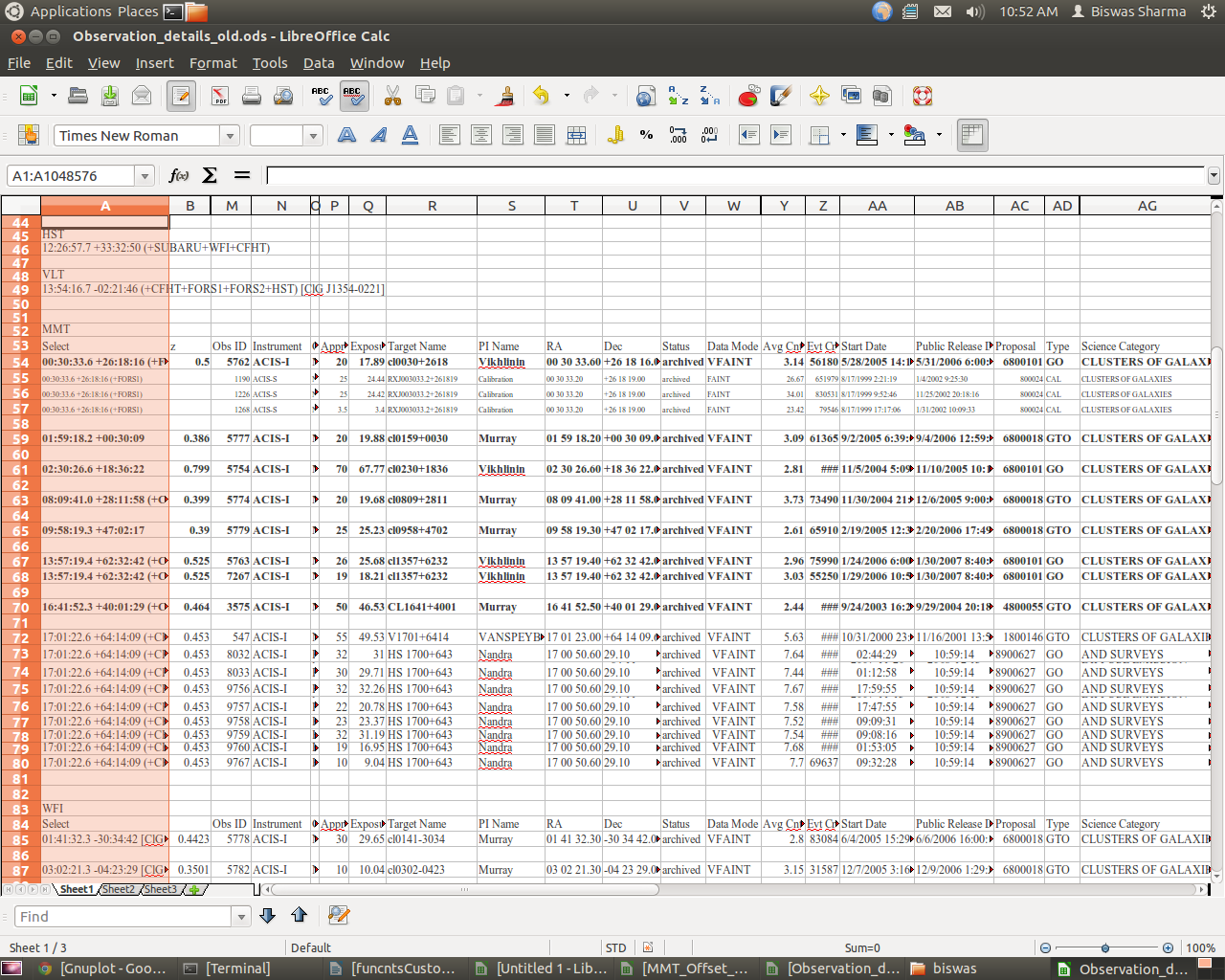 Data Reduction
Chandra_repro
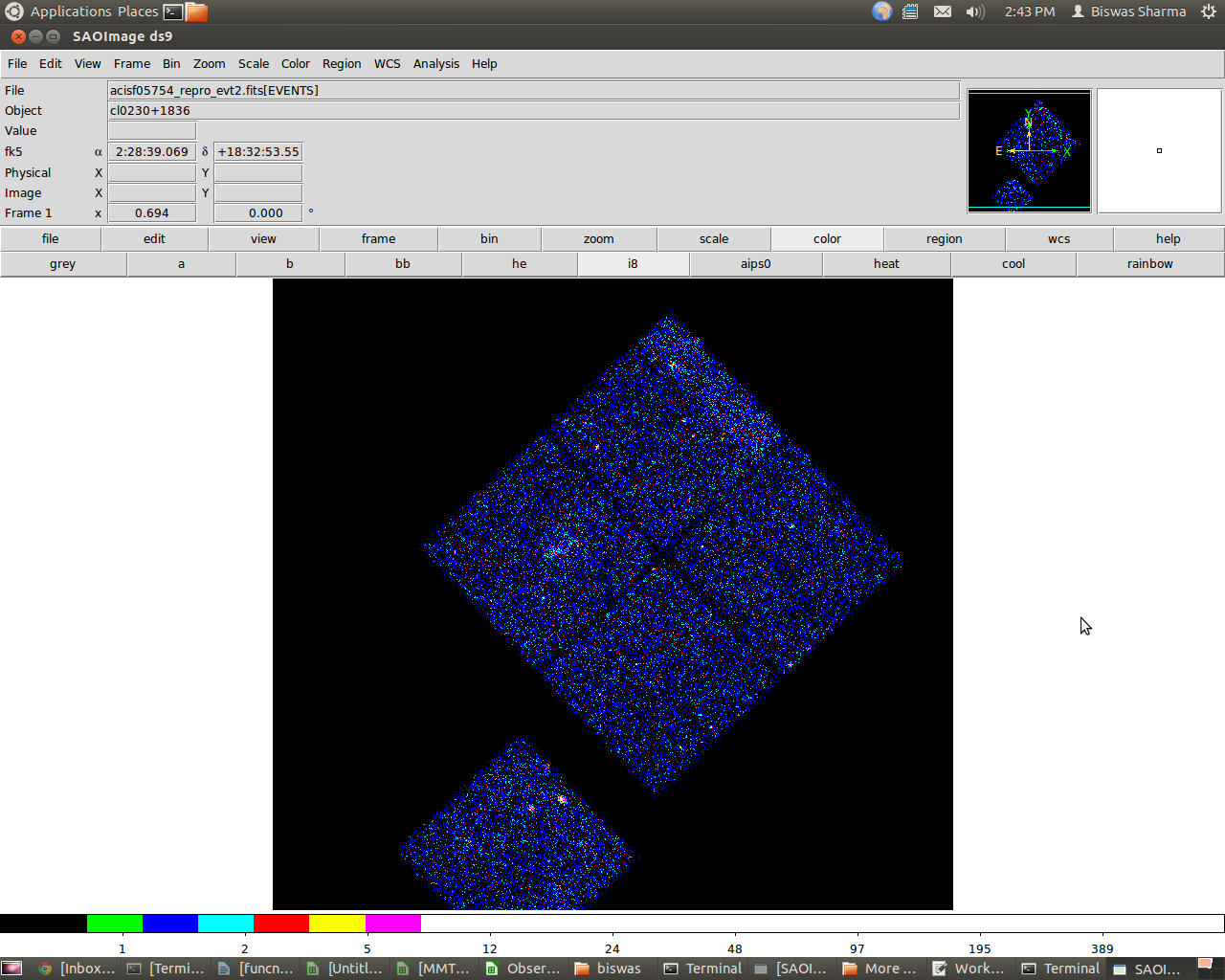 Data Reduction
Subtracted all but ACIS I chips
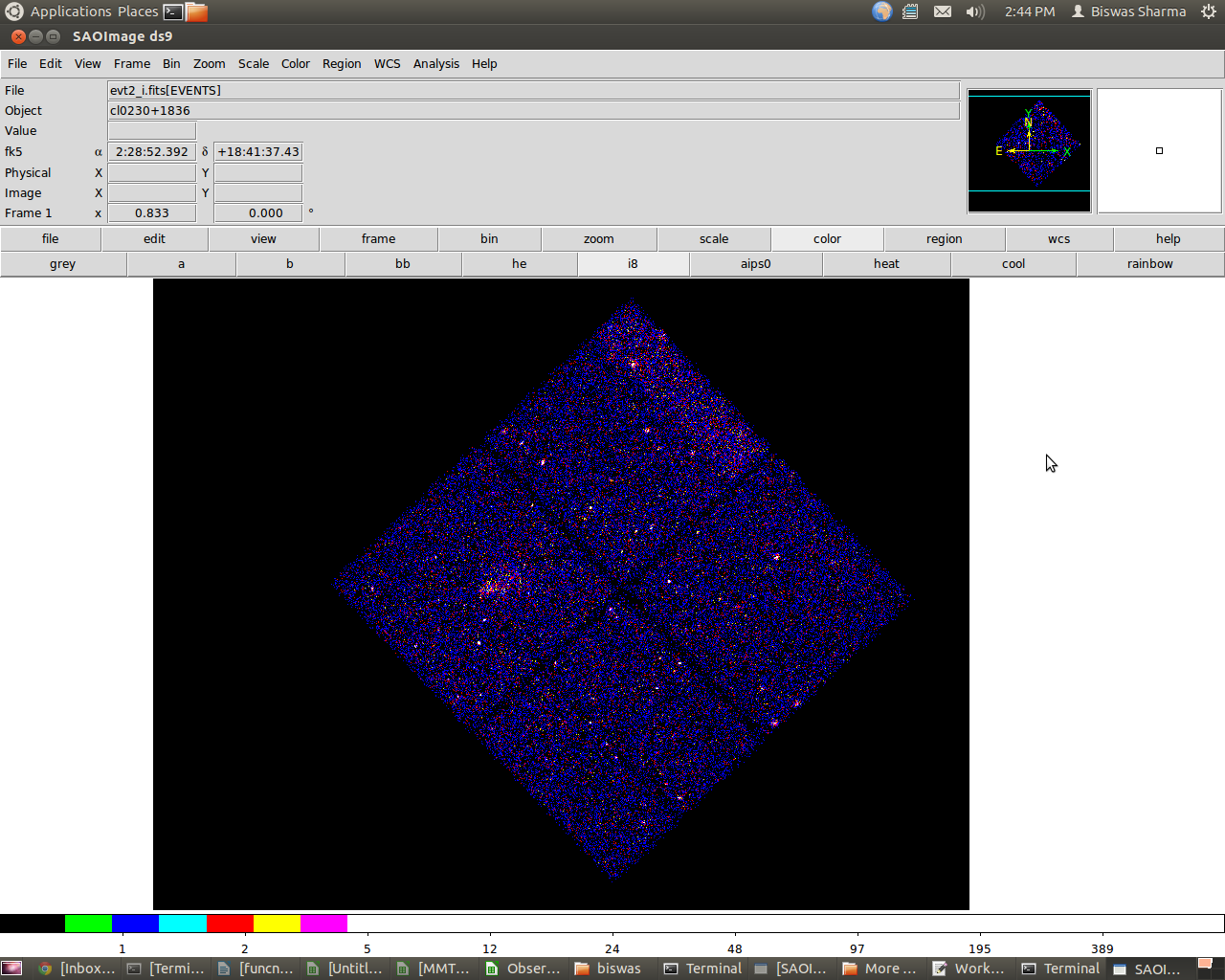 Data Reduction
Point sources and cluster region
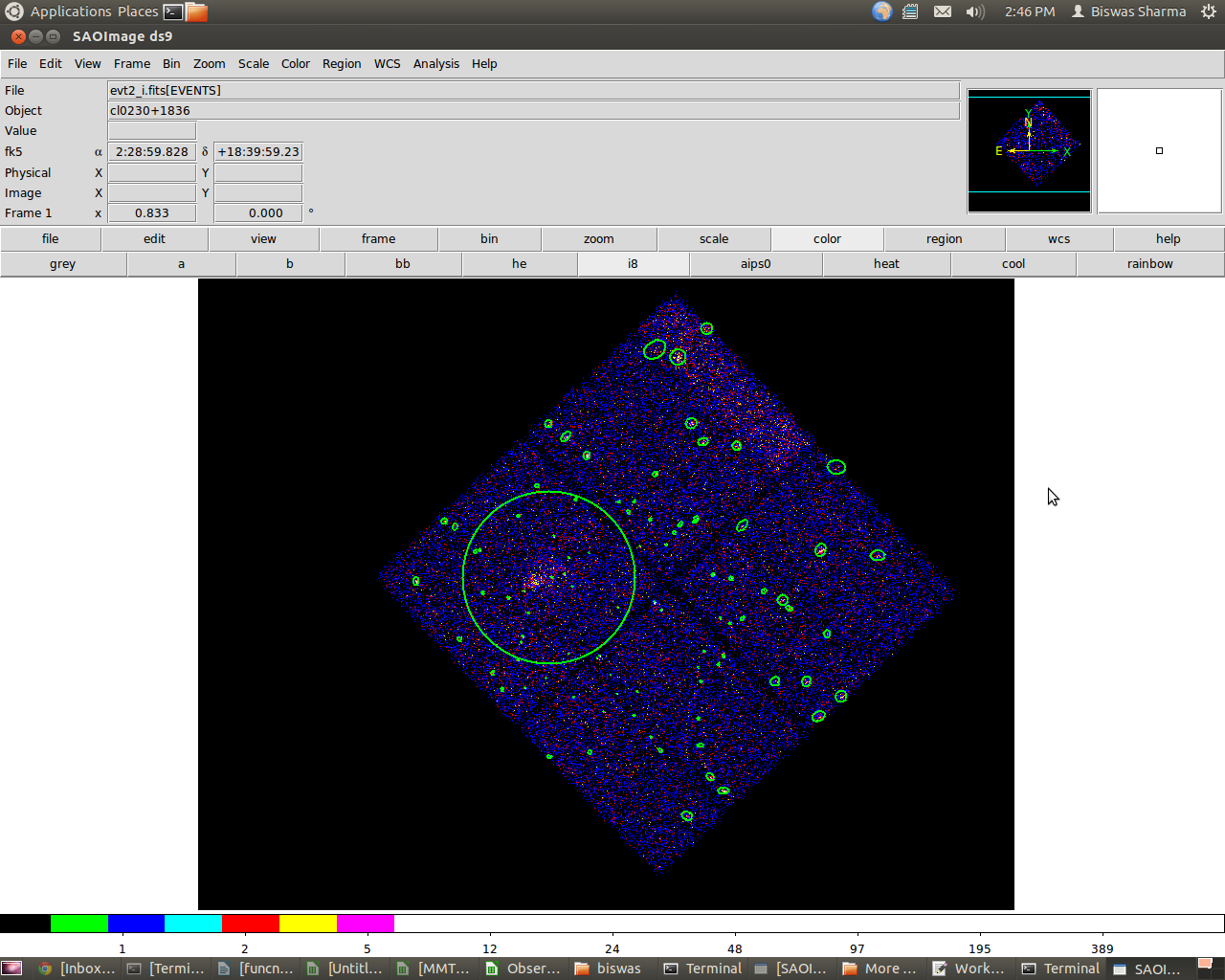 Data Reduction
Bad box?
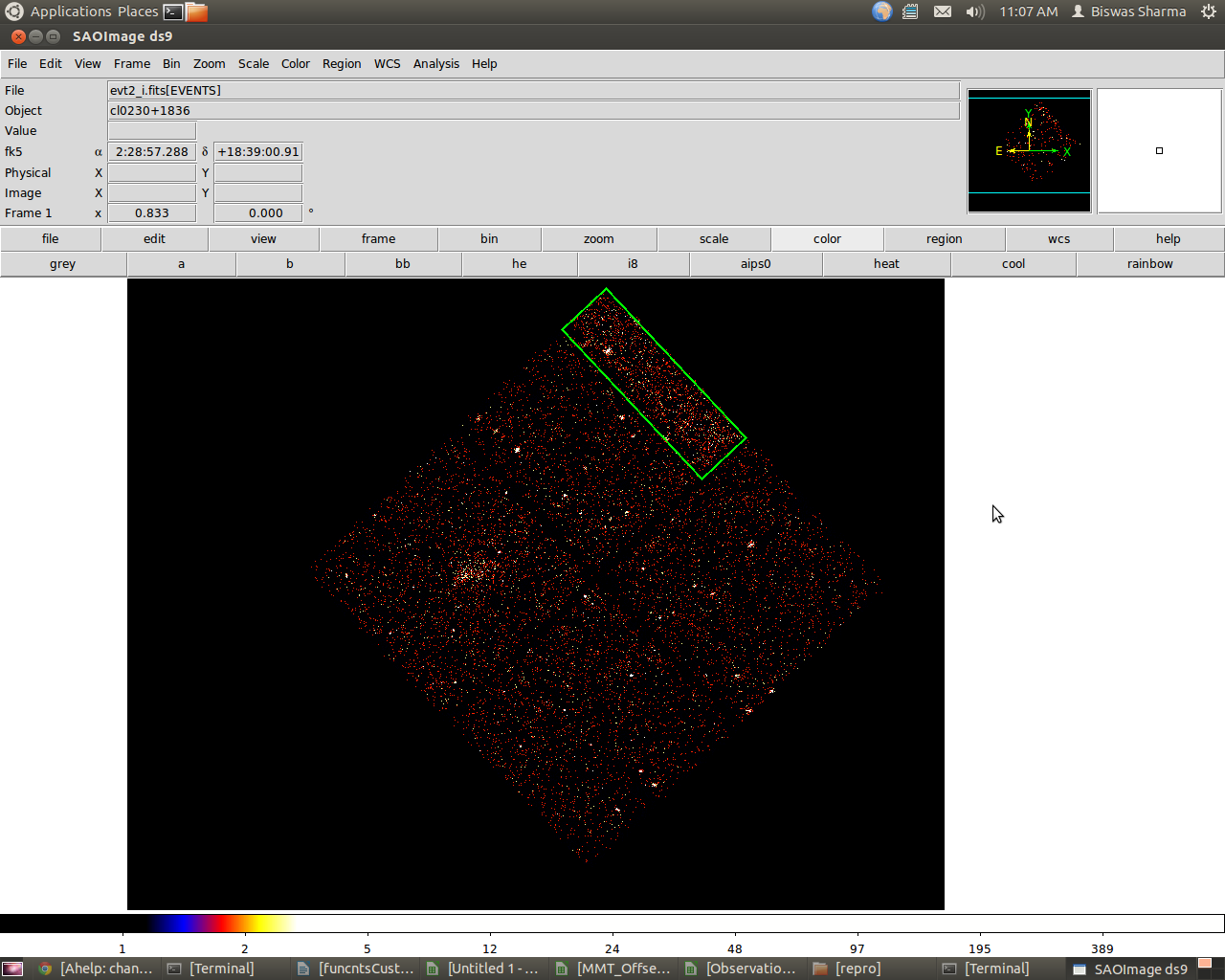 Data Reduction
Flare subtraction – create background
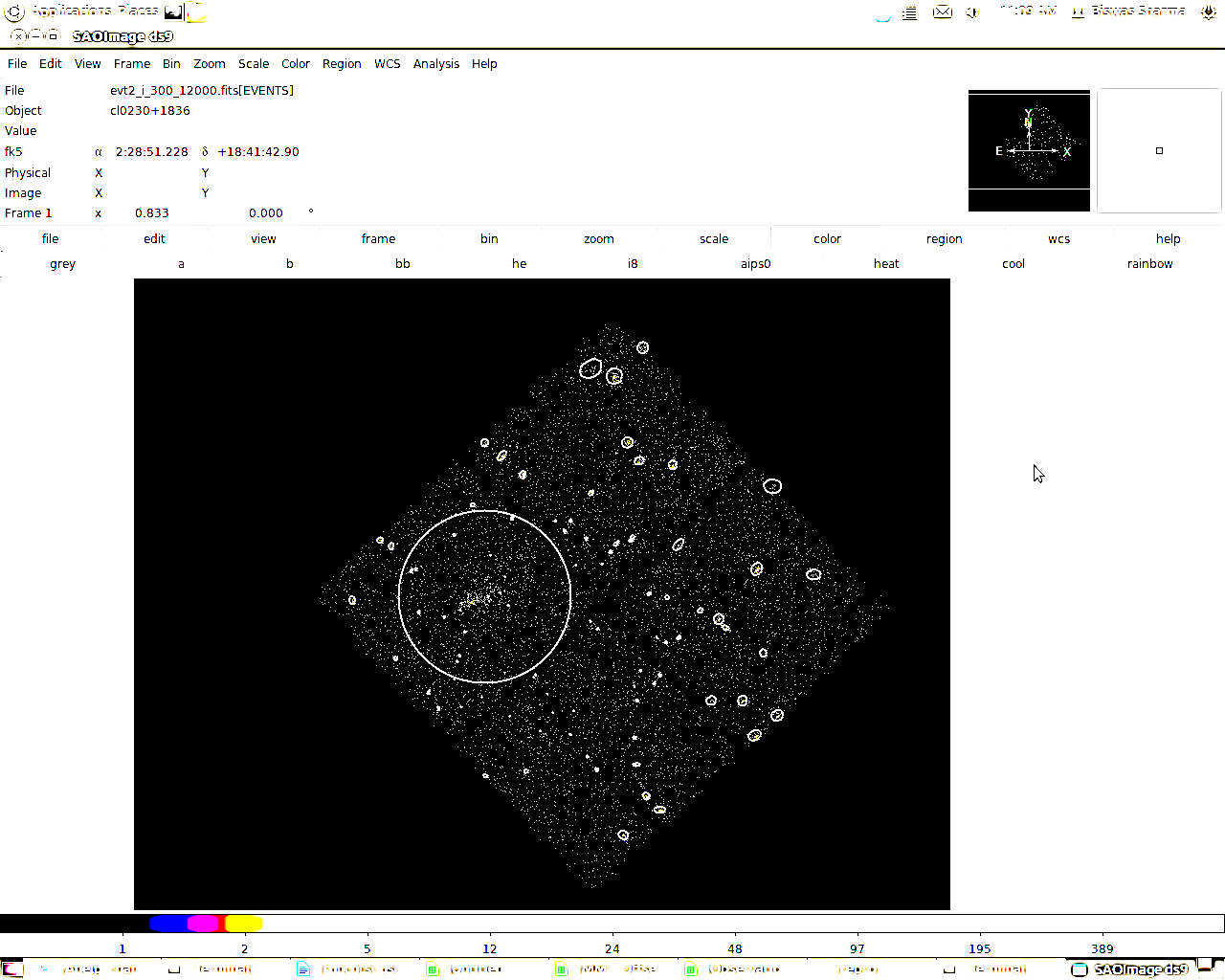 Data Reduction
Flare subtraction – background creation
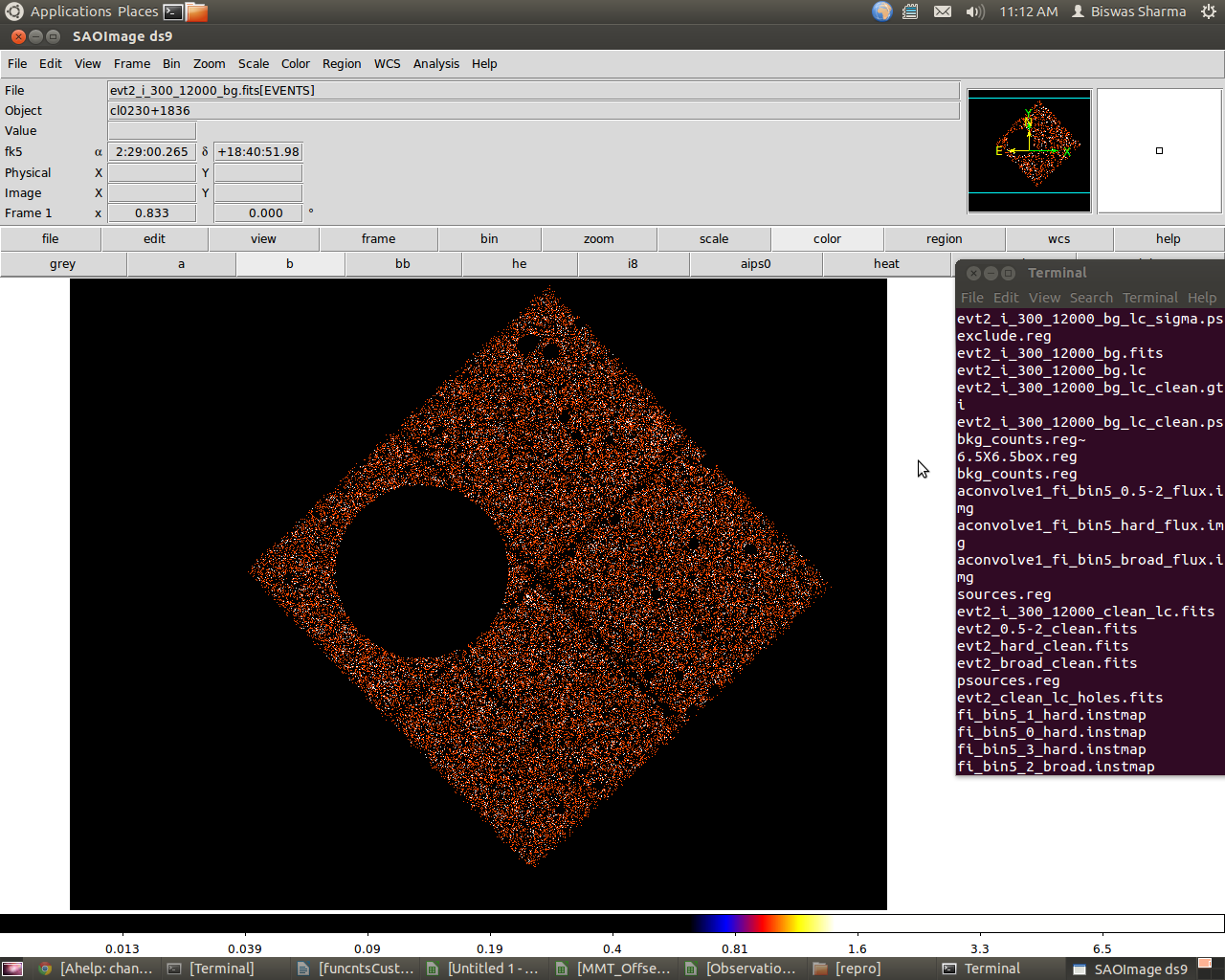 Data Reduction
Flare subtraction – lc_clean/lc_sigma
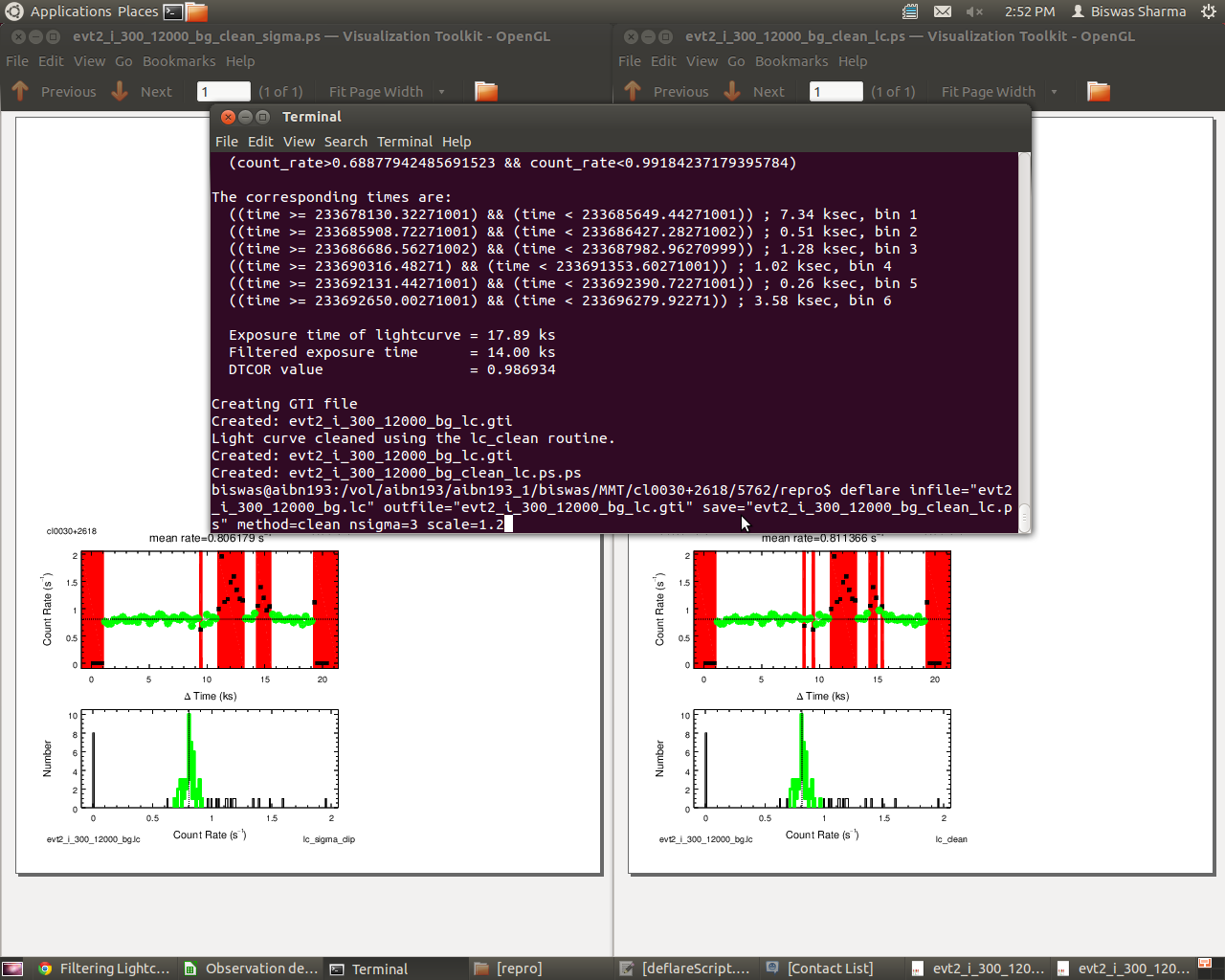 Data Reduction
Flare subtraction – clean file
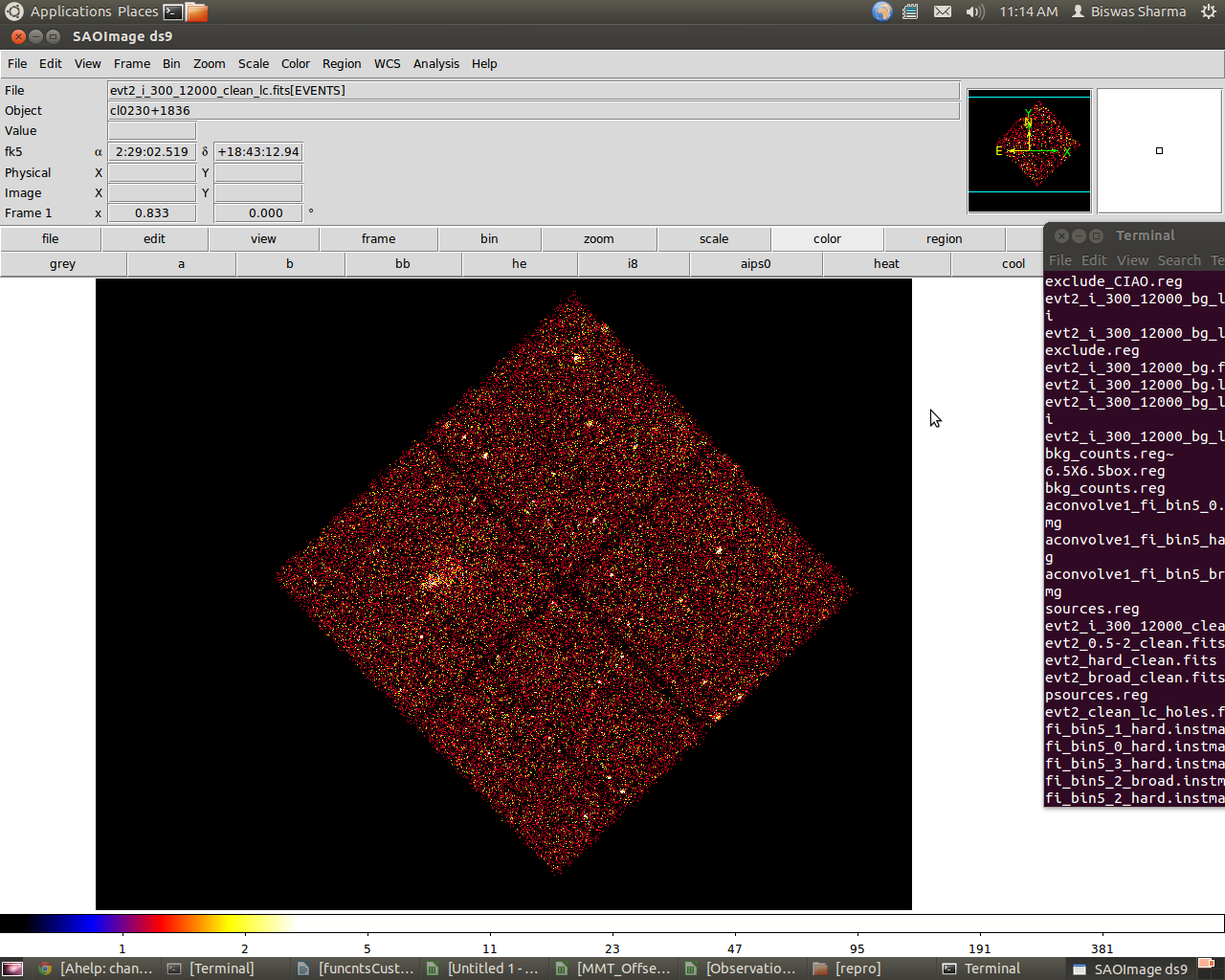 Data Reduction
Xray peak > Background subtraction > average background surface brightness
Data Reduction
bkg_counts.reg
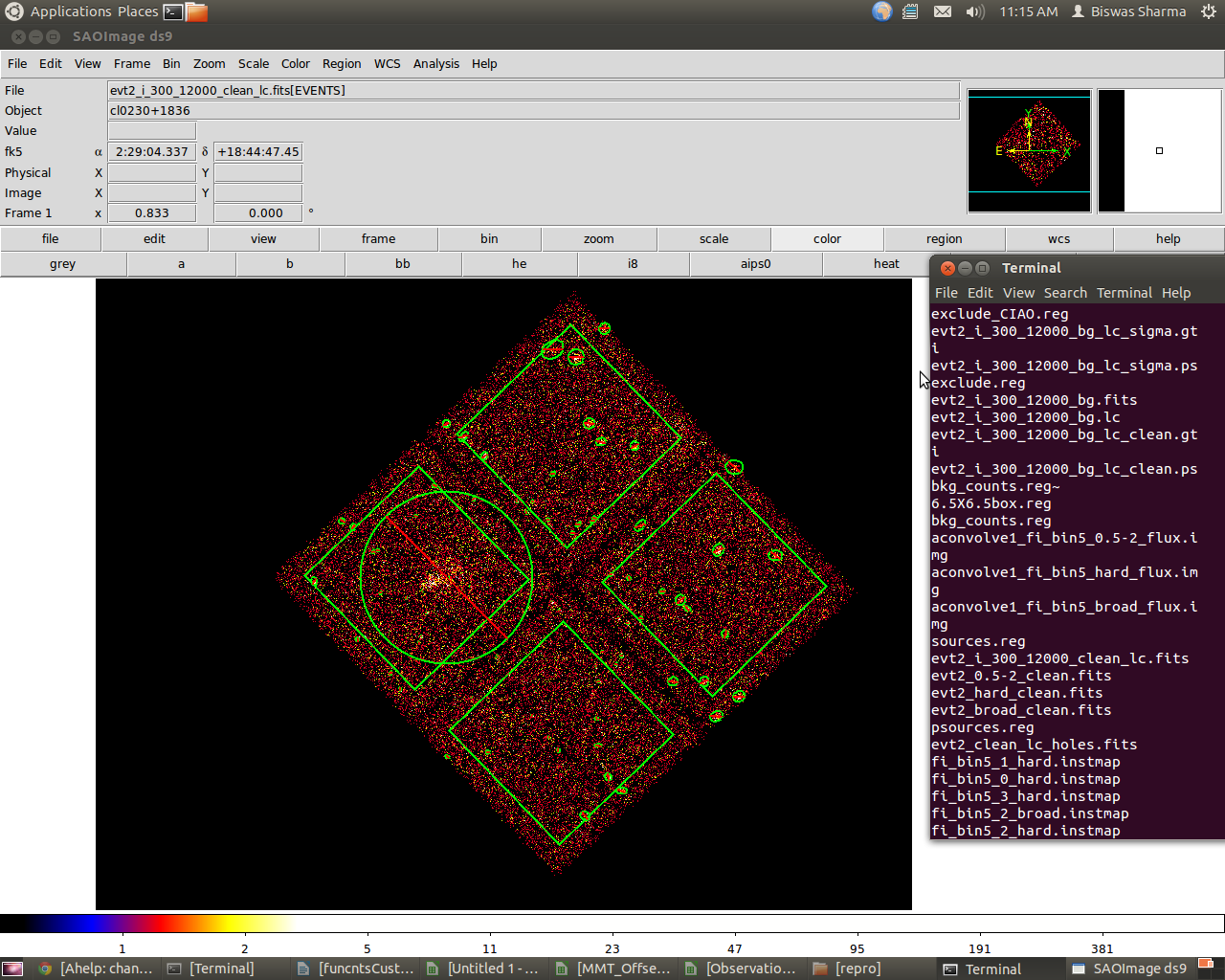 Data Reduction
Fluximage – soft, hard, broad, bin4, bin5, bin6, bin7
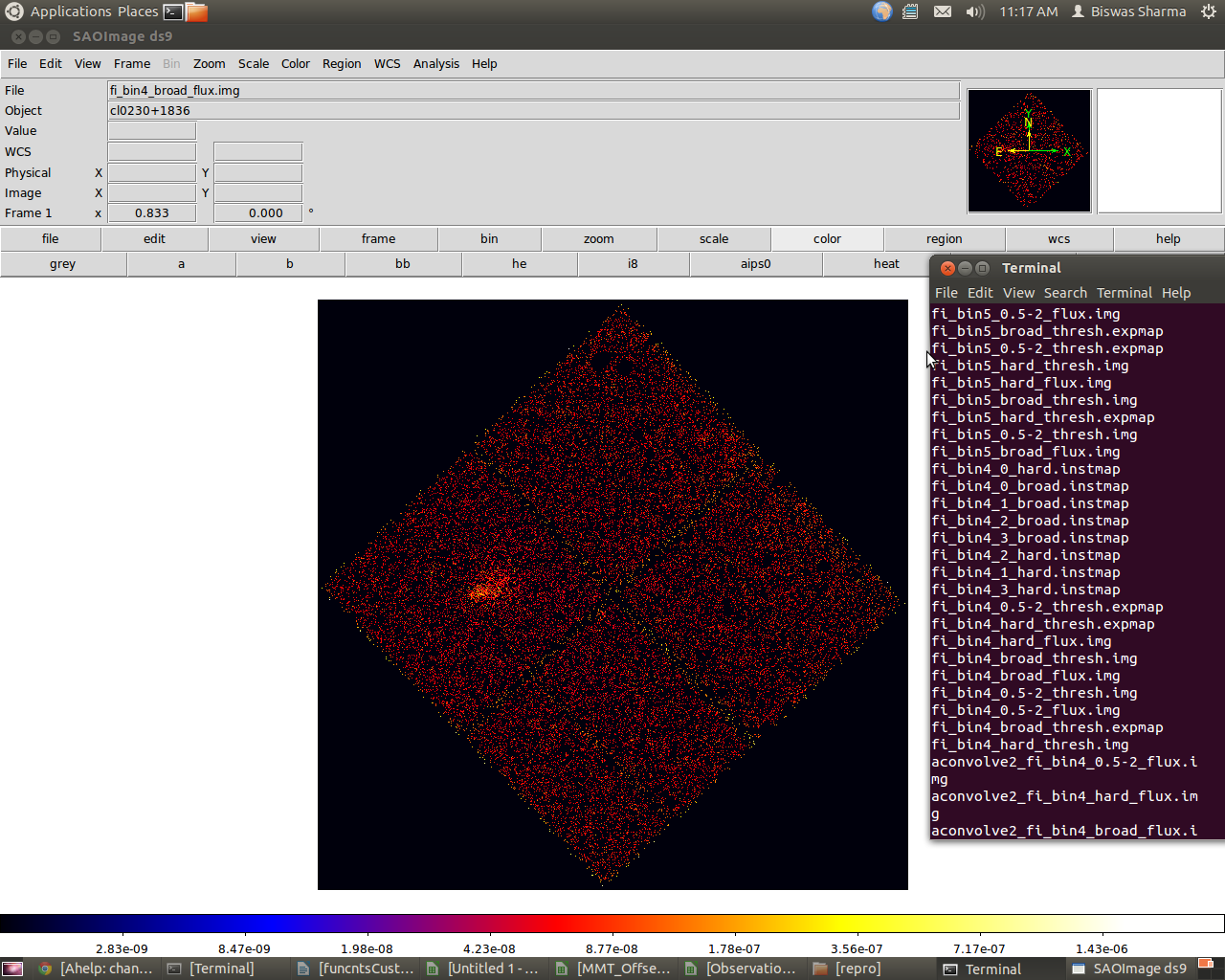 Data Reduction
aconvolve – Gaussian parameters (sigma) 2,3,4 tested
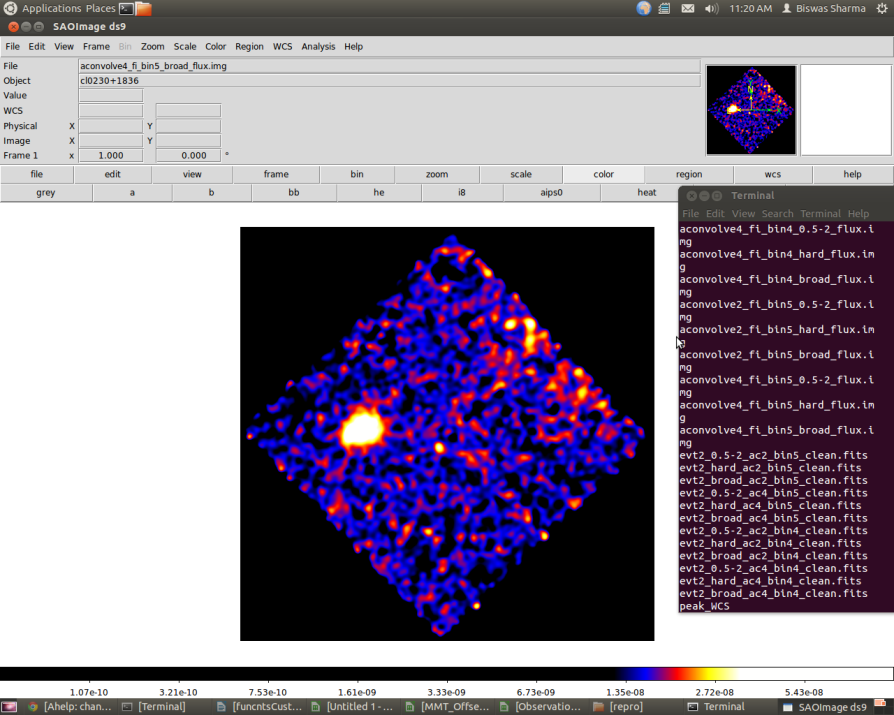 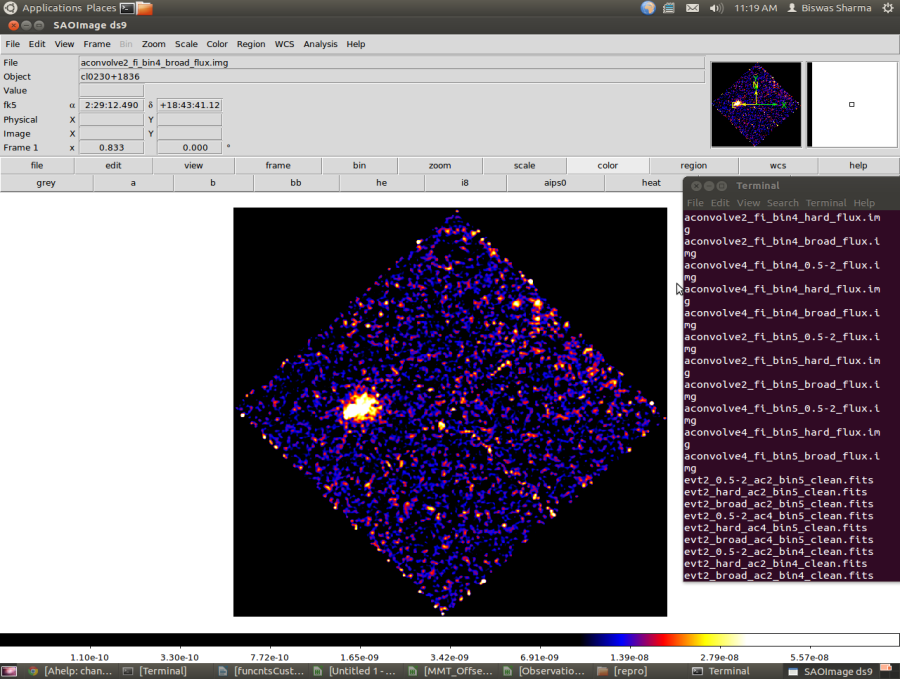 Data Reduction
dmimgcalc with values to subtract => background subtracted
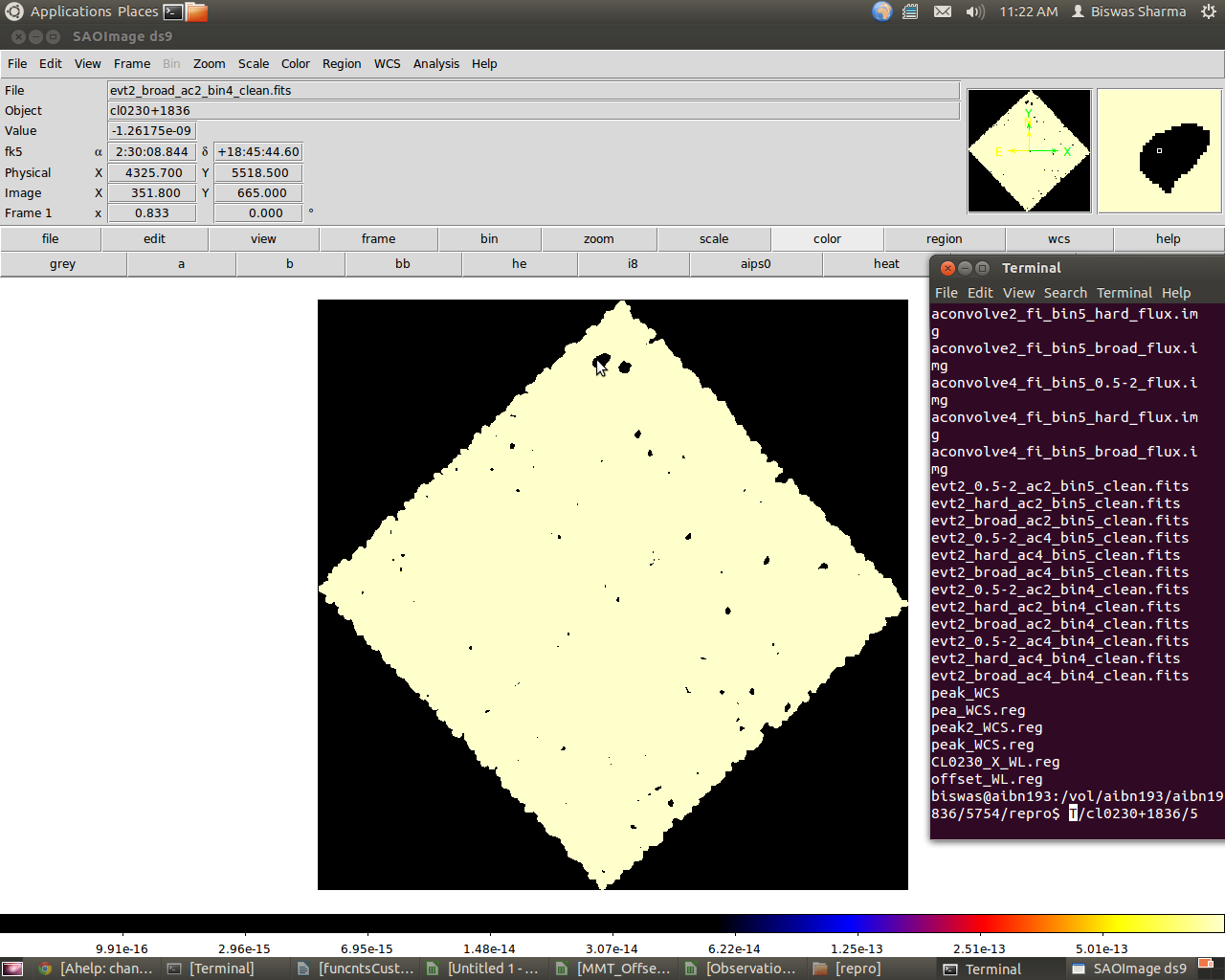 Data Analysis
Manually checked which combinations of bin and Gaussian parameters gave good files, i.e., files without negative counts
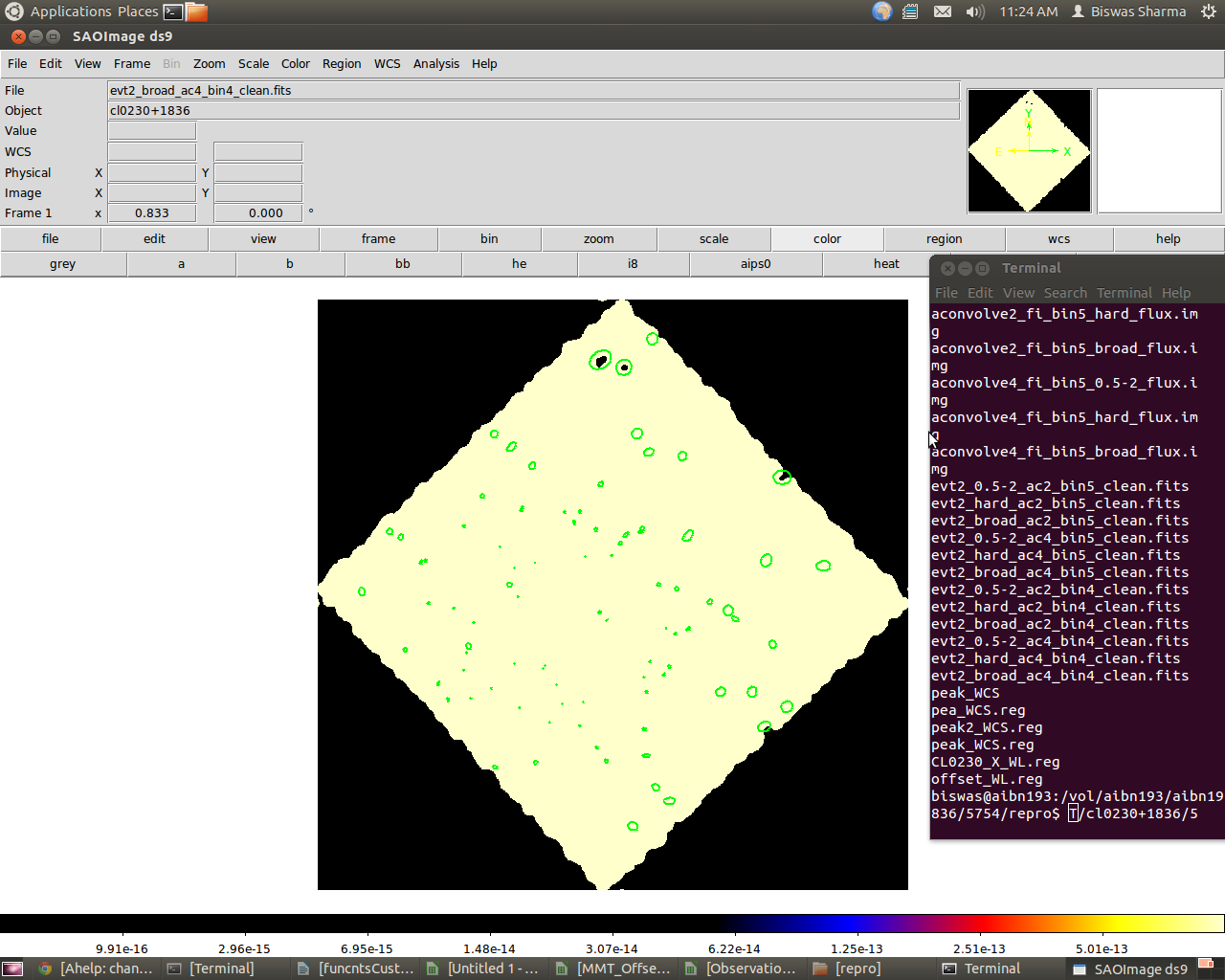 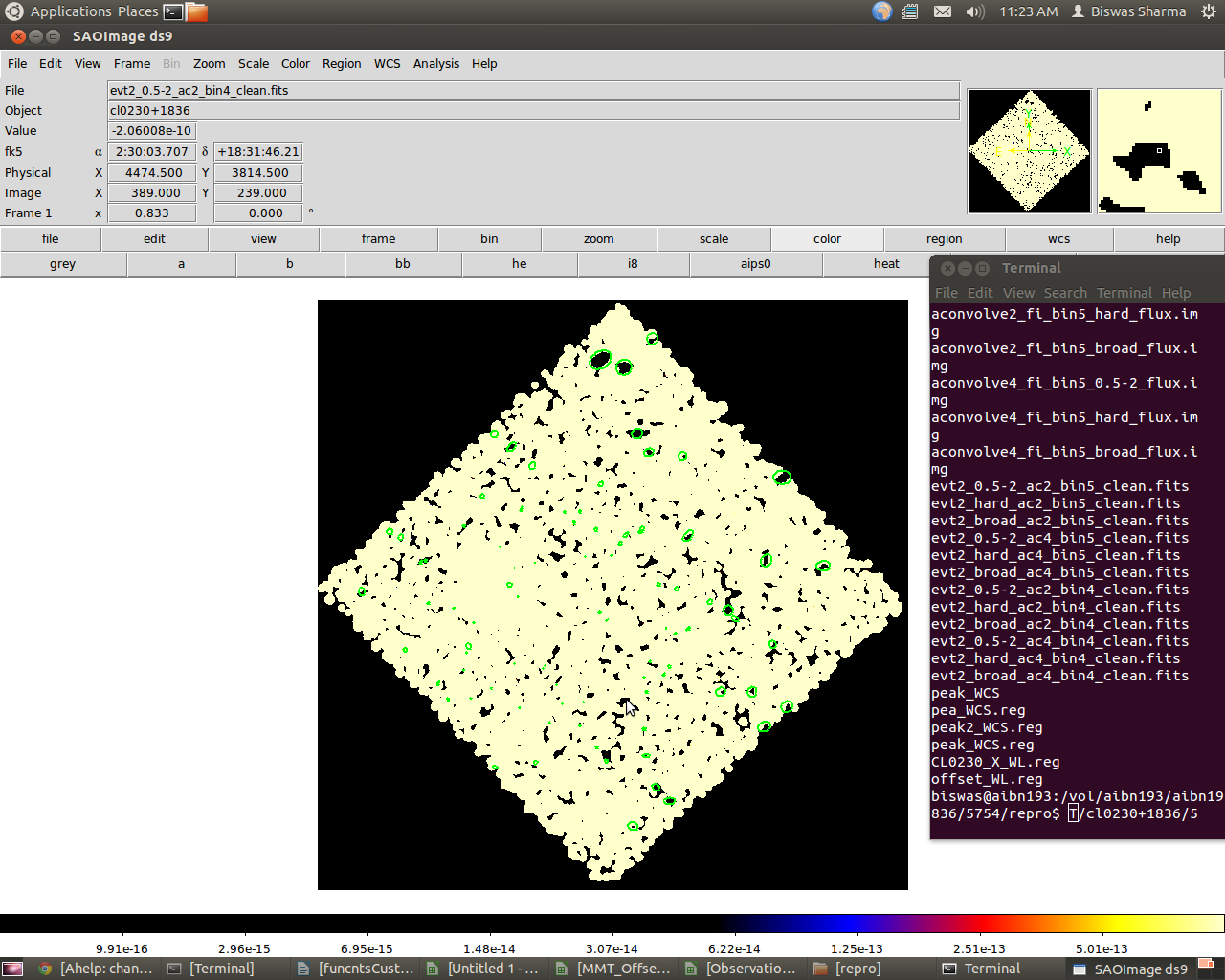 Data Analysis
Fimgstat to get X-ray peaks
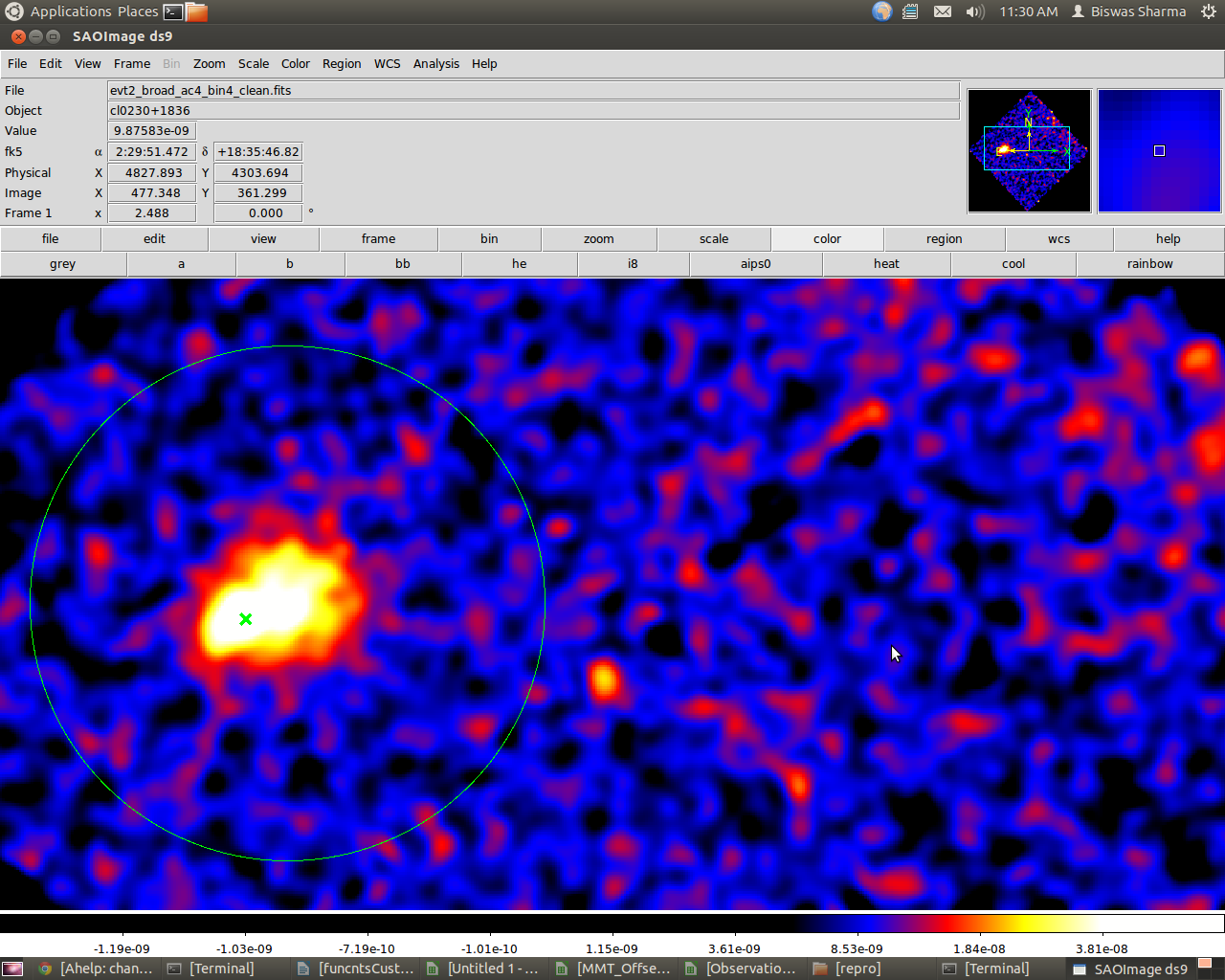 Data Analysis
BCG/WL centers from Alberto’s work
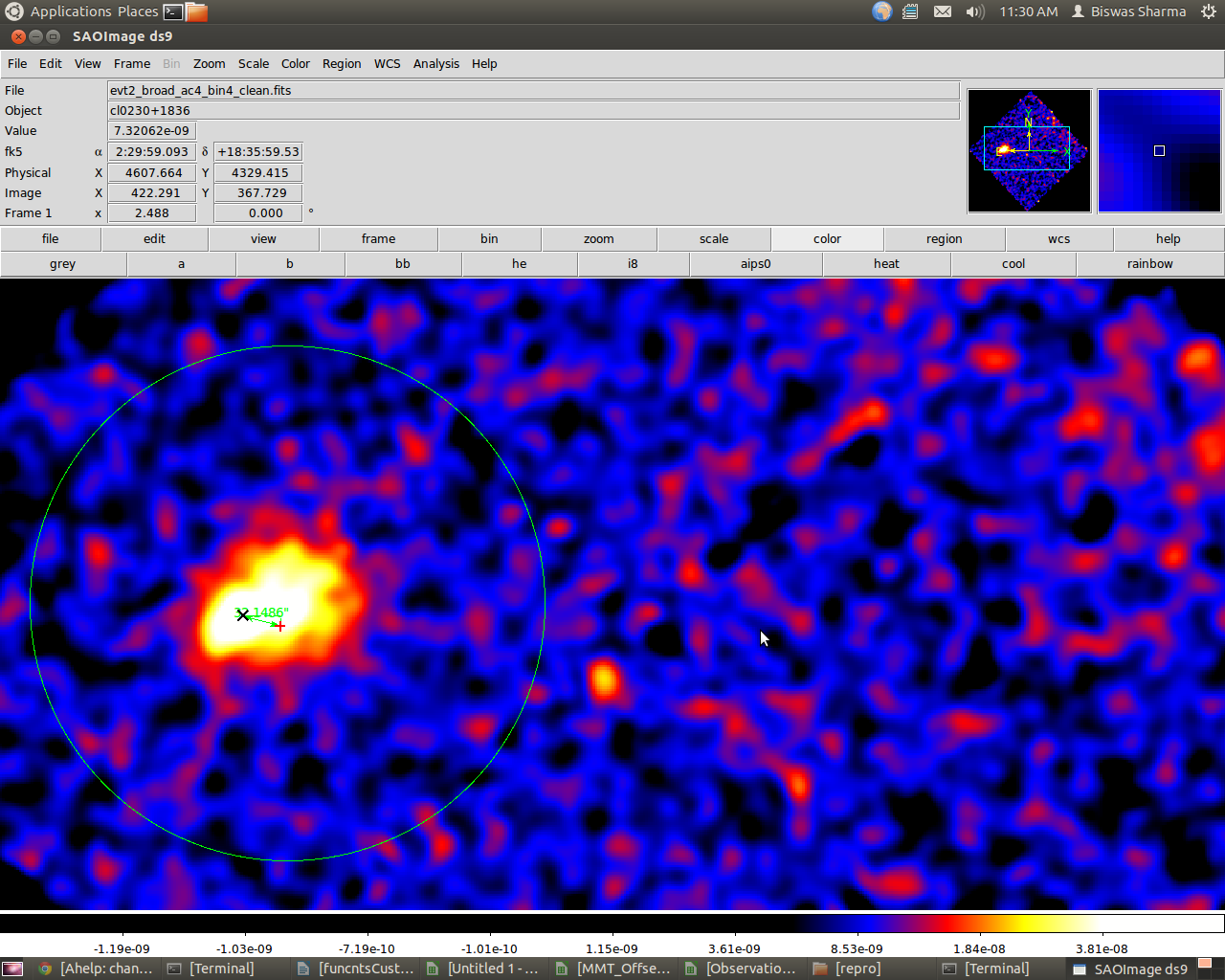 Data Analysis
Offsets checked with ds9 ruler and verified manually with formulas
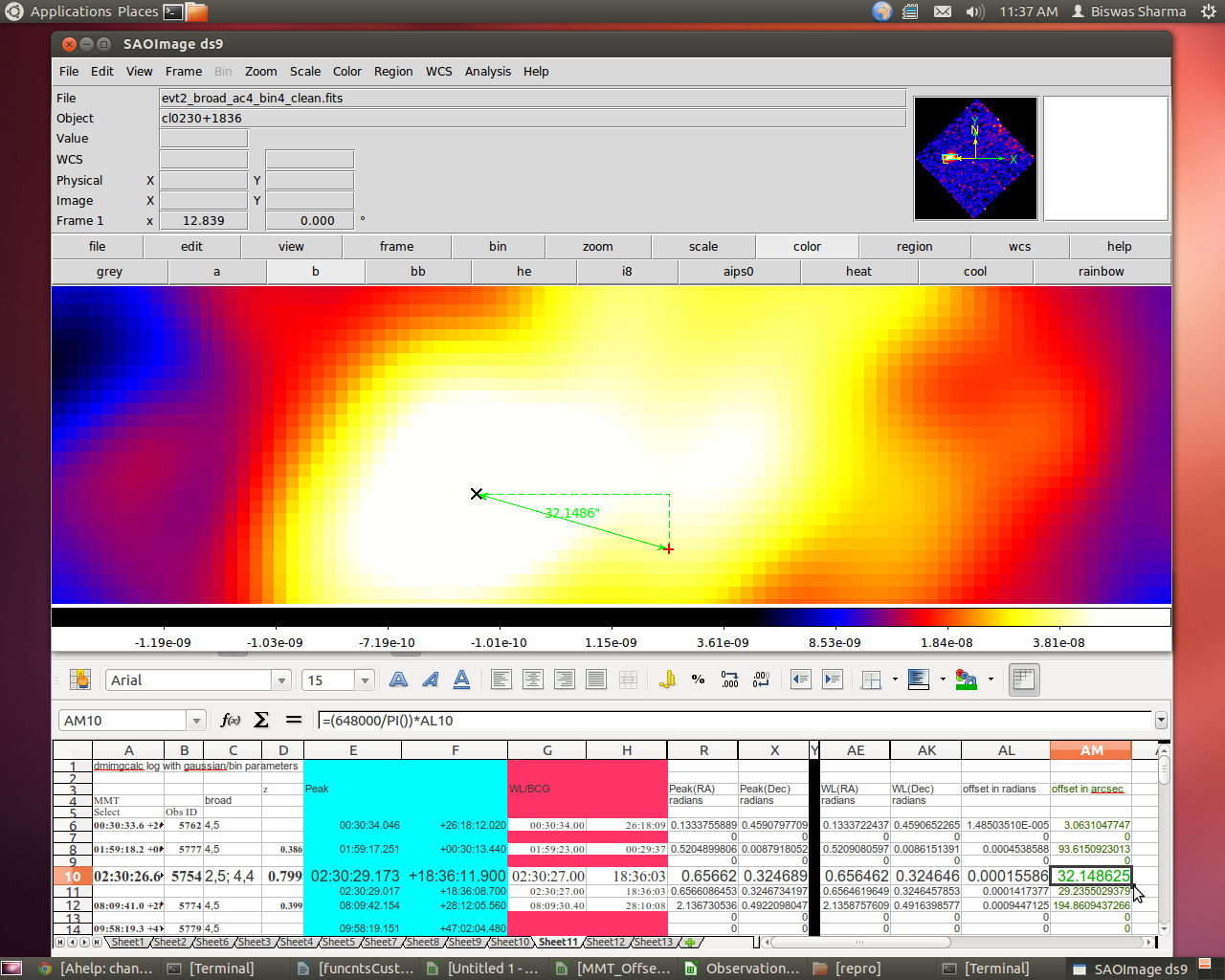 Data Analysis
CL0030+2618
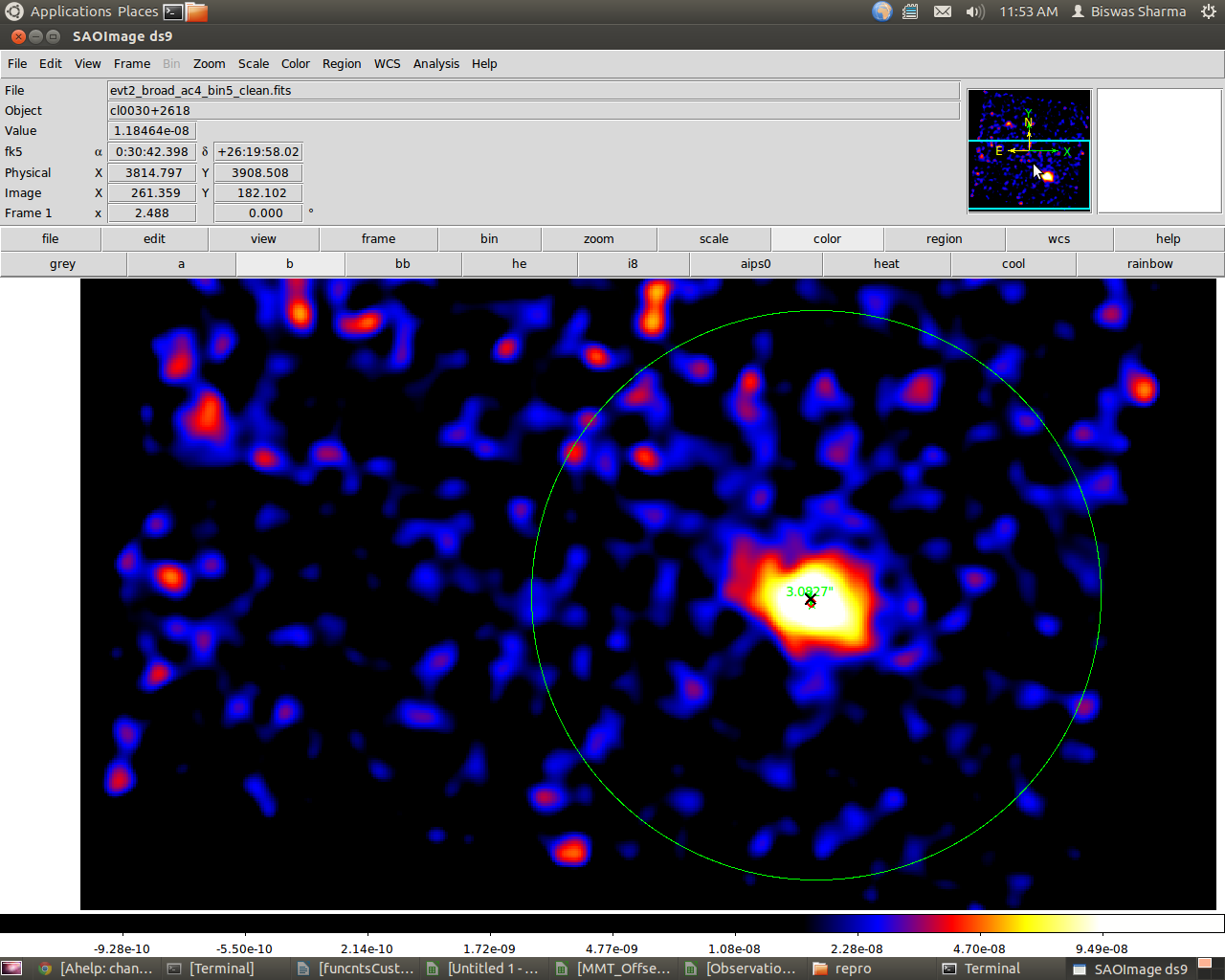 CL0159+0030
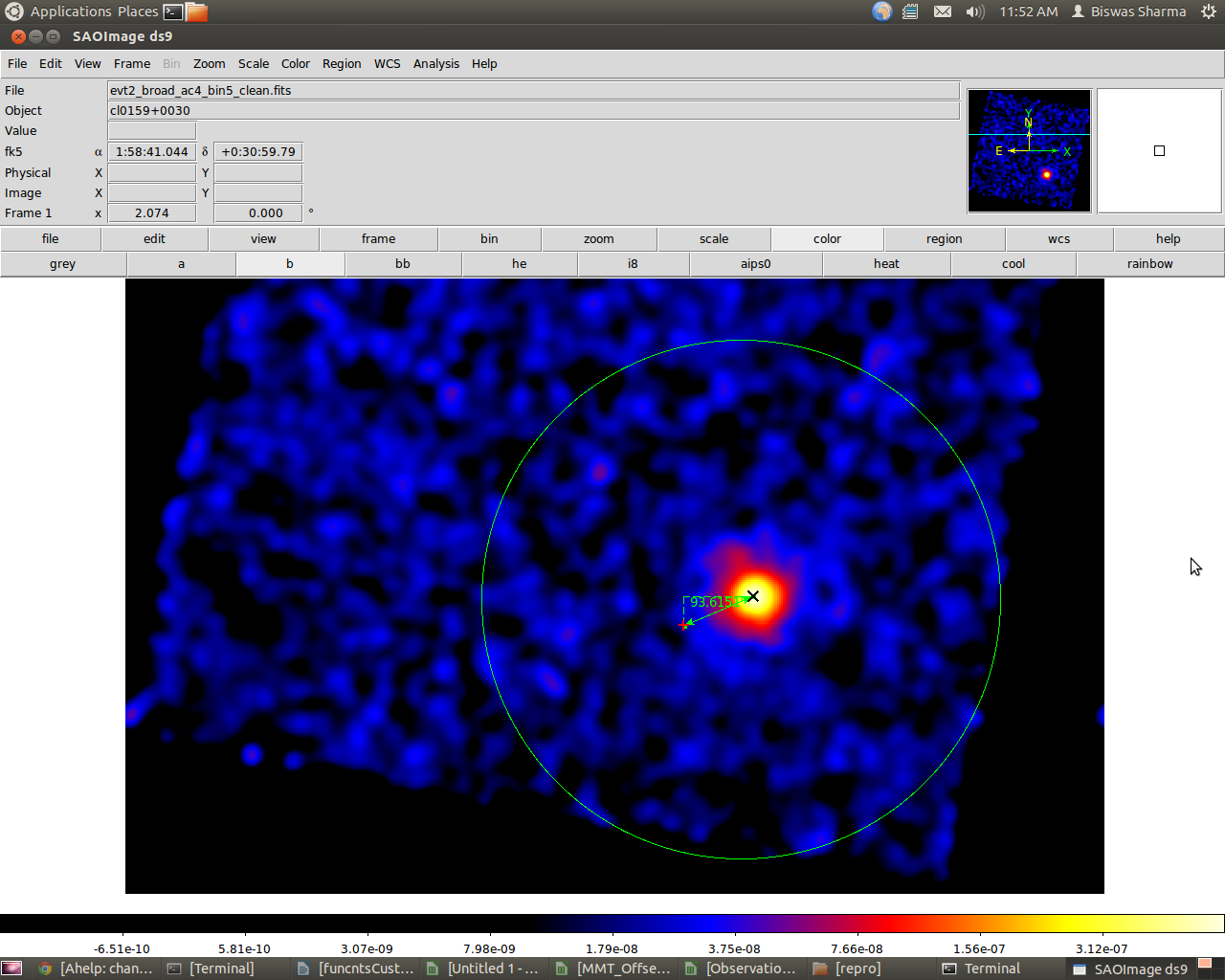 CL0230+1836
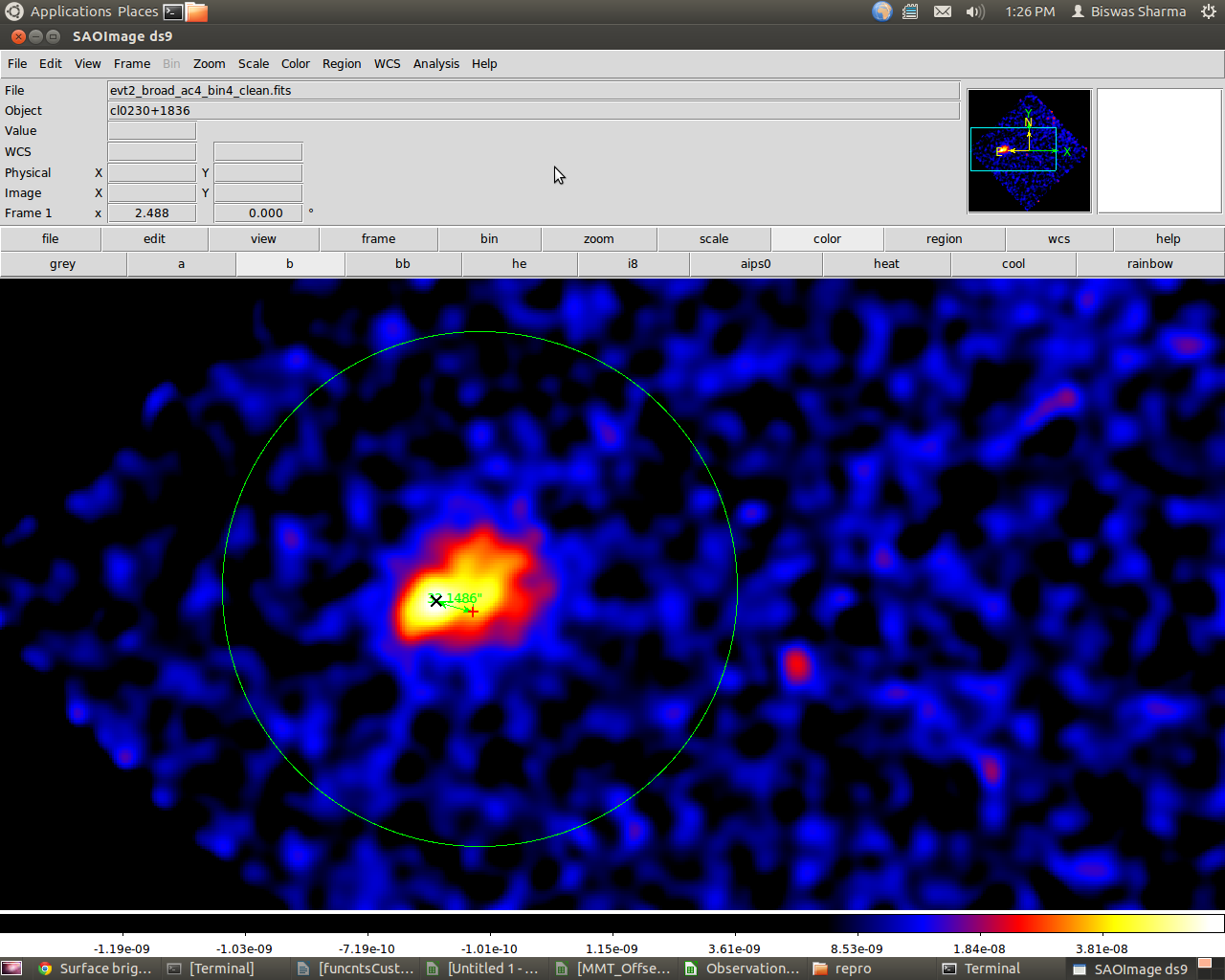 CL0809+2811
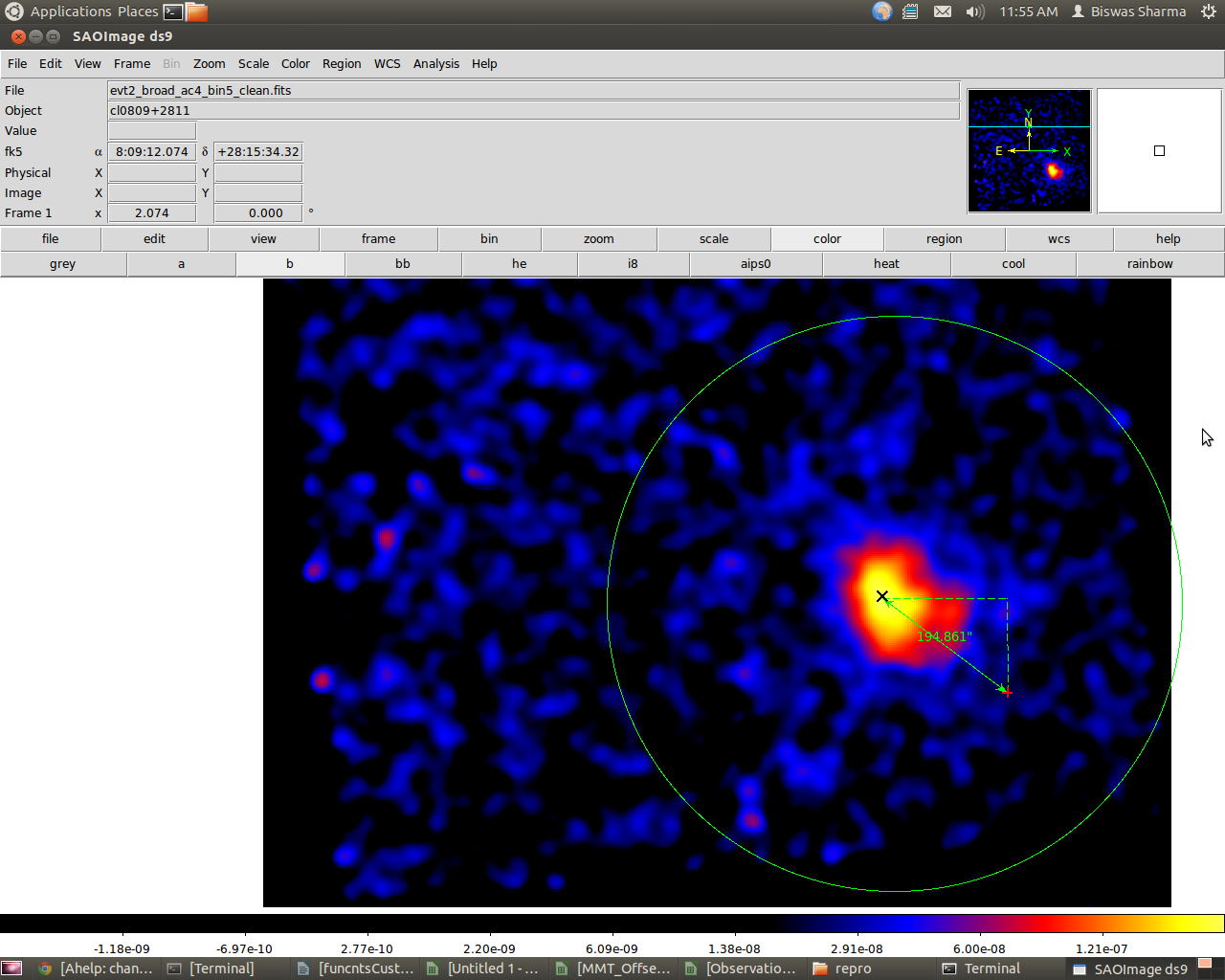 CL1357+6232
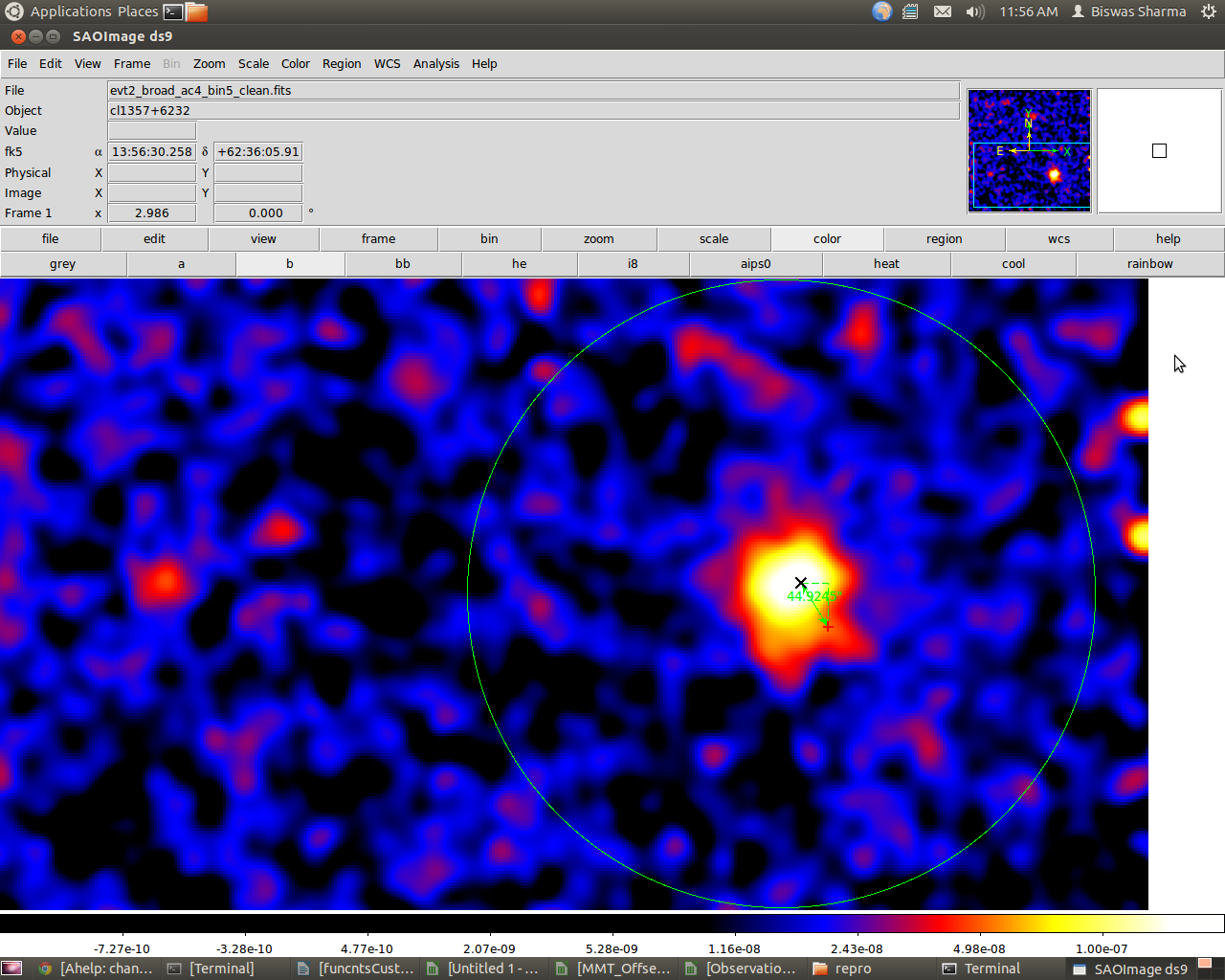 Cl 1641+4001
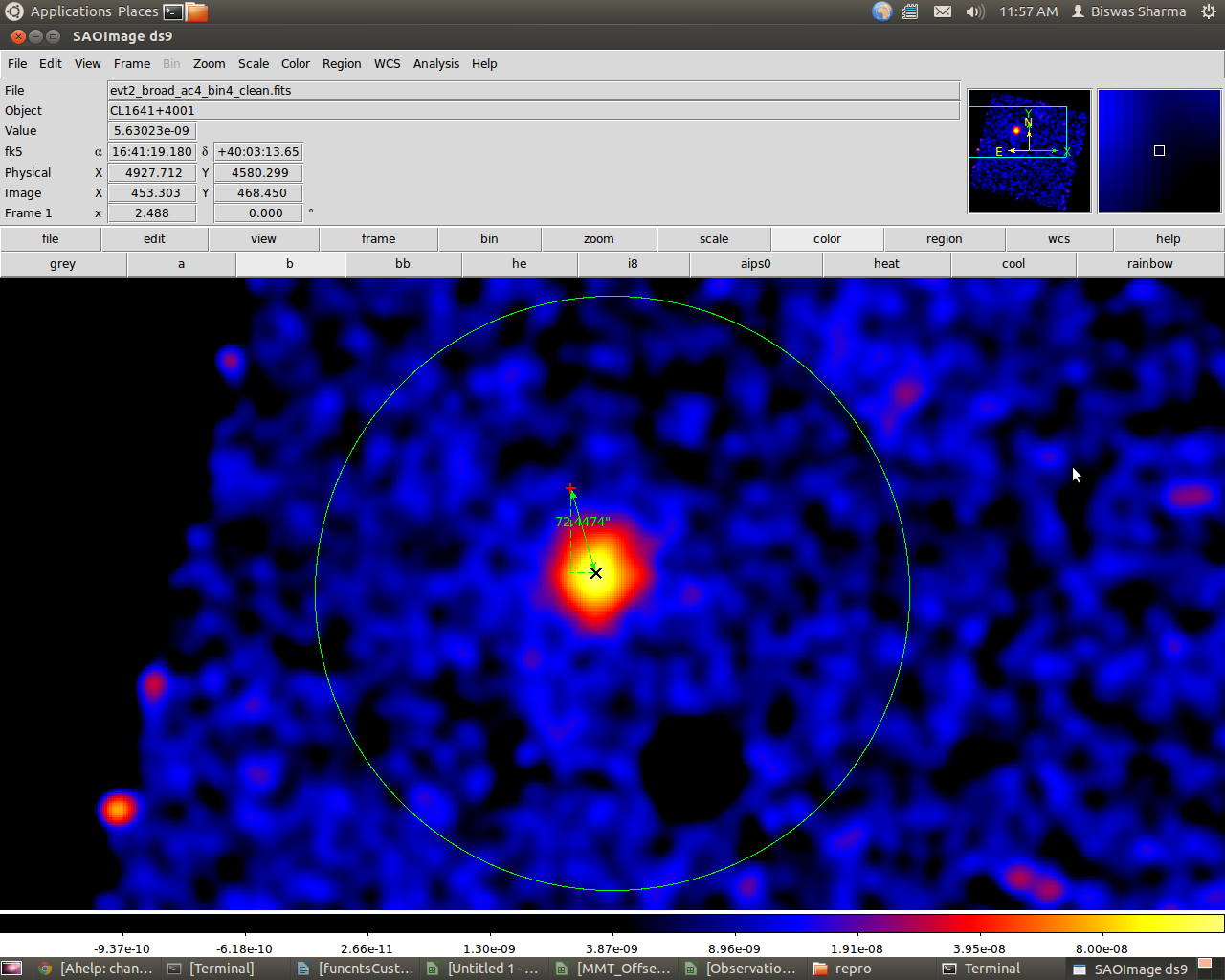 Cl 1701+6414
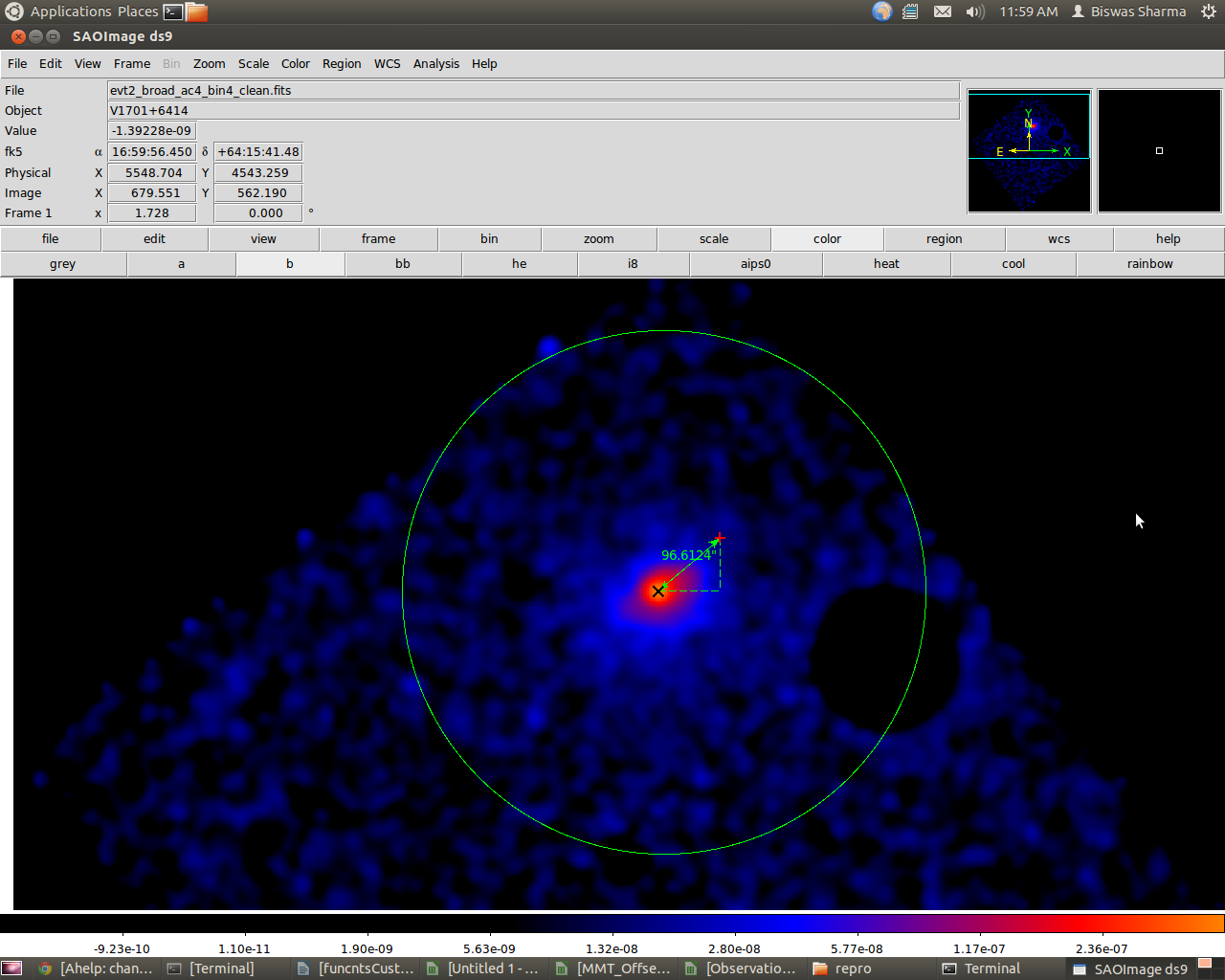 Cl 1416+4446
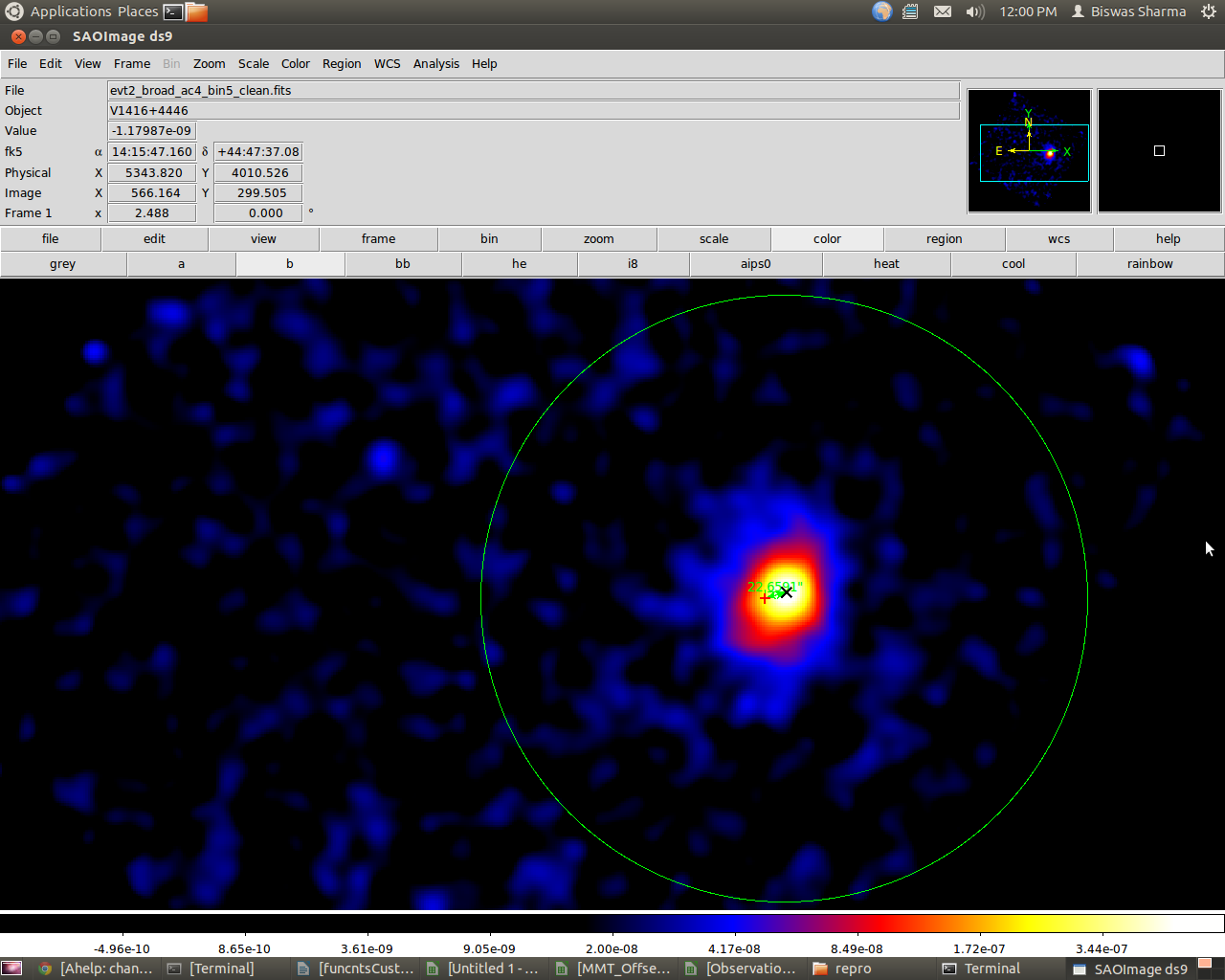 Future Work
All the clusters
Error bars on X-ray peaks
Emission weighted centers (use?)
Thank You
Questions?
Results
Data Reduction
funcnts on fluximages with bkg_counts.reg
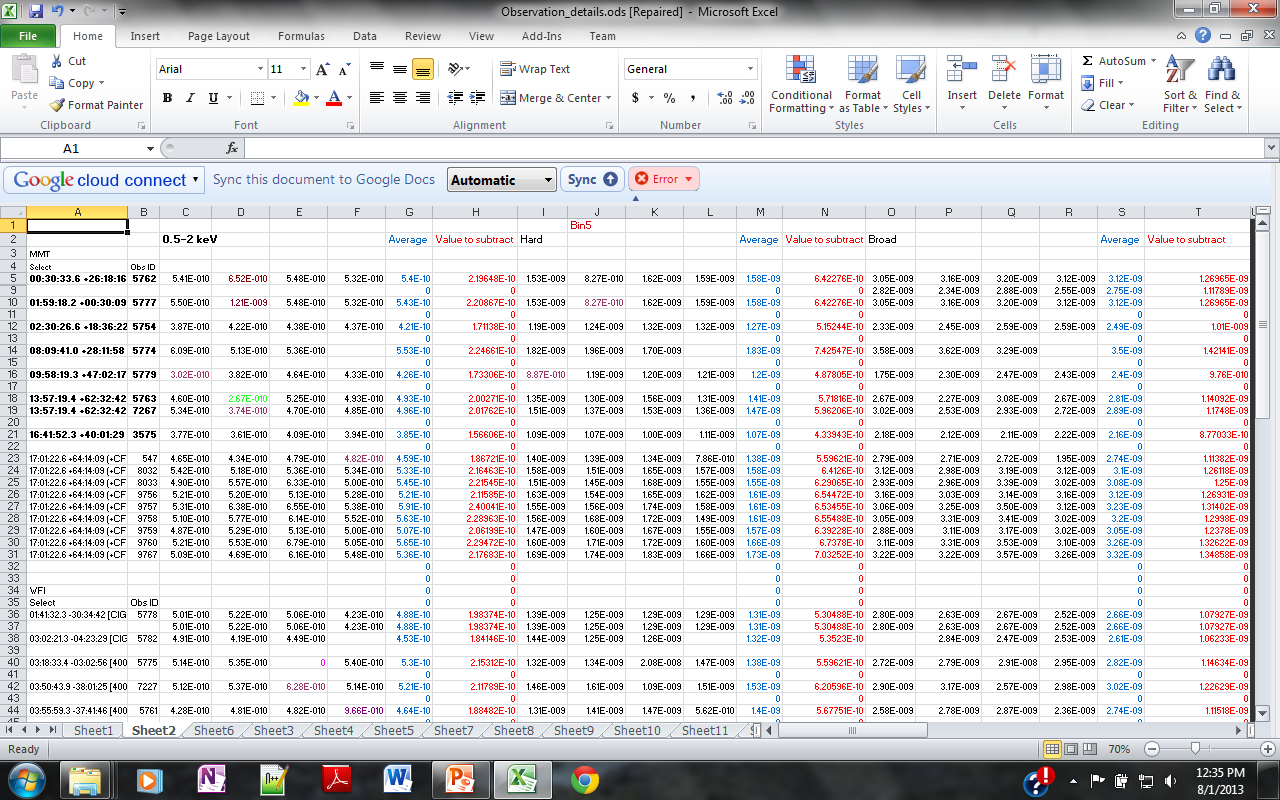 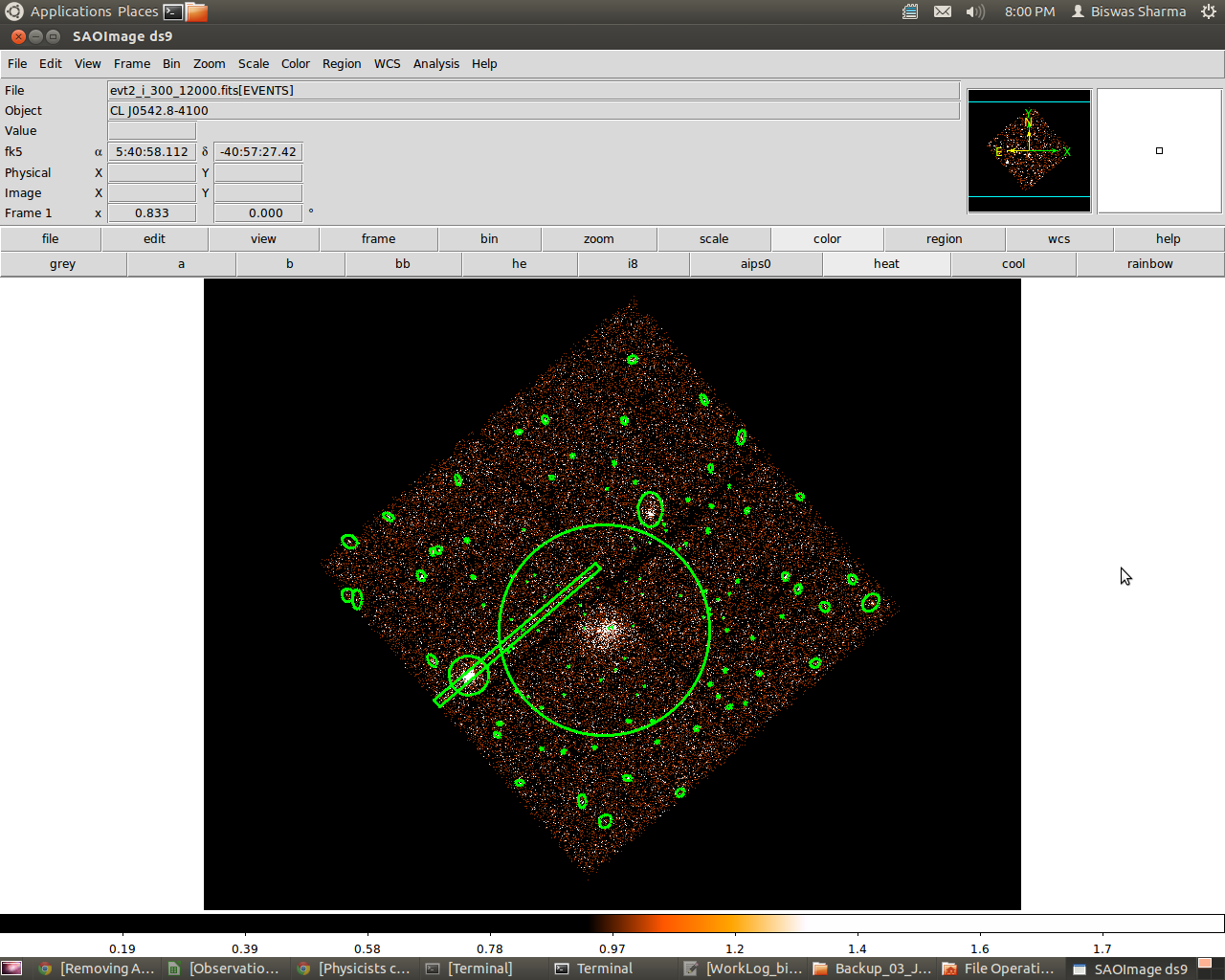 4 July 2013
39
[Speaker Notes: Make regions more clear]
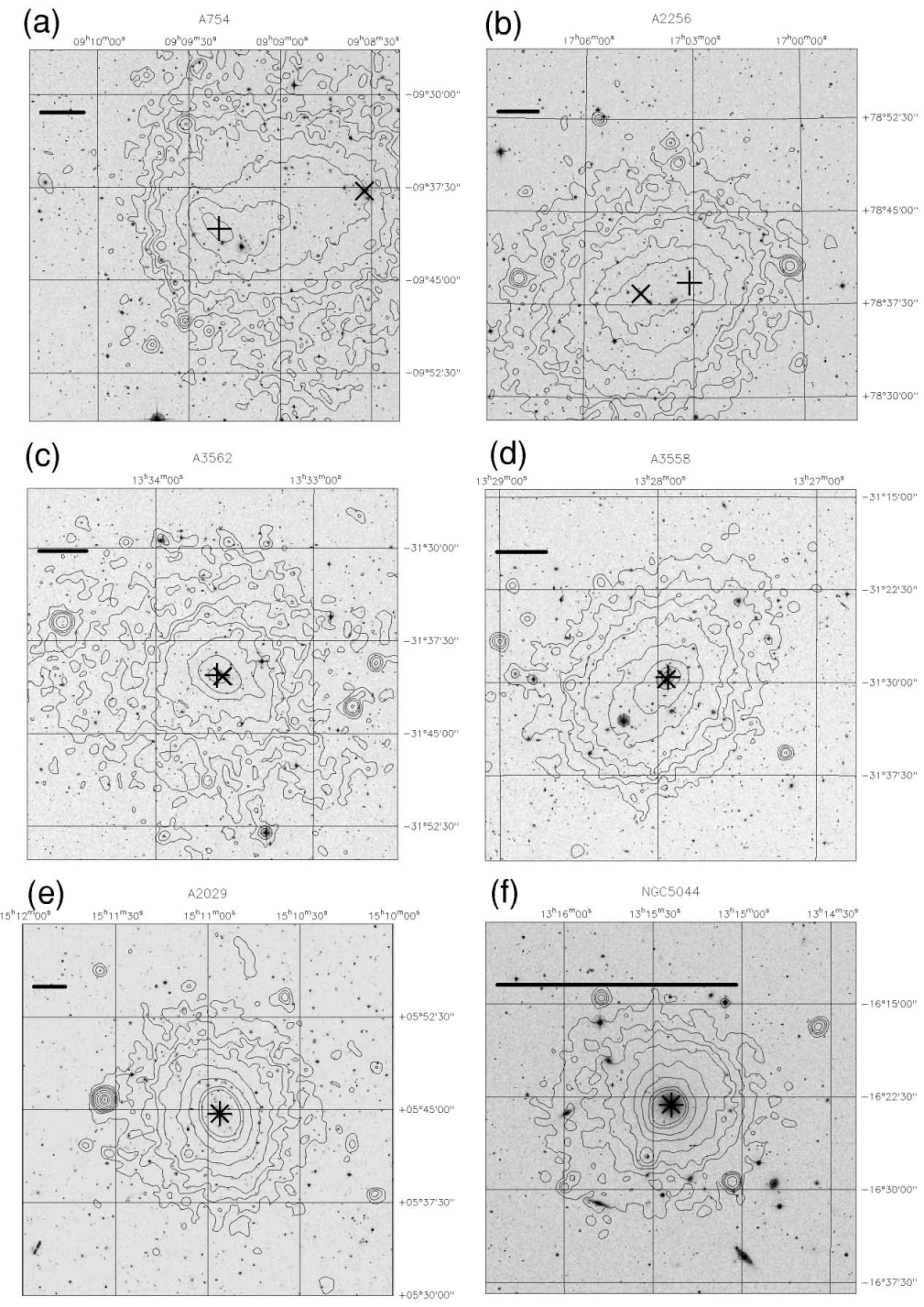 Preliminary Results and Future Work
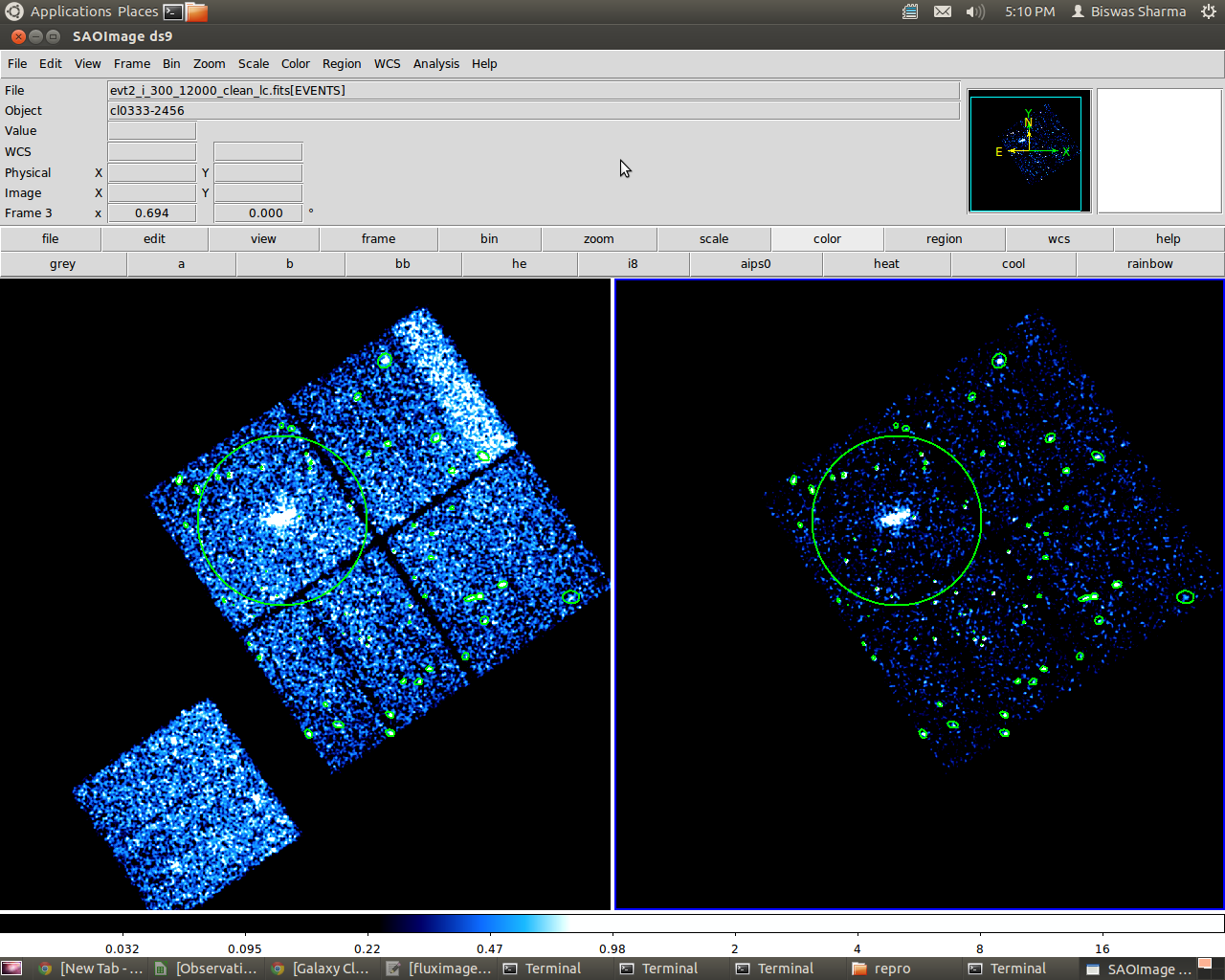 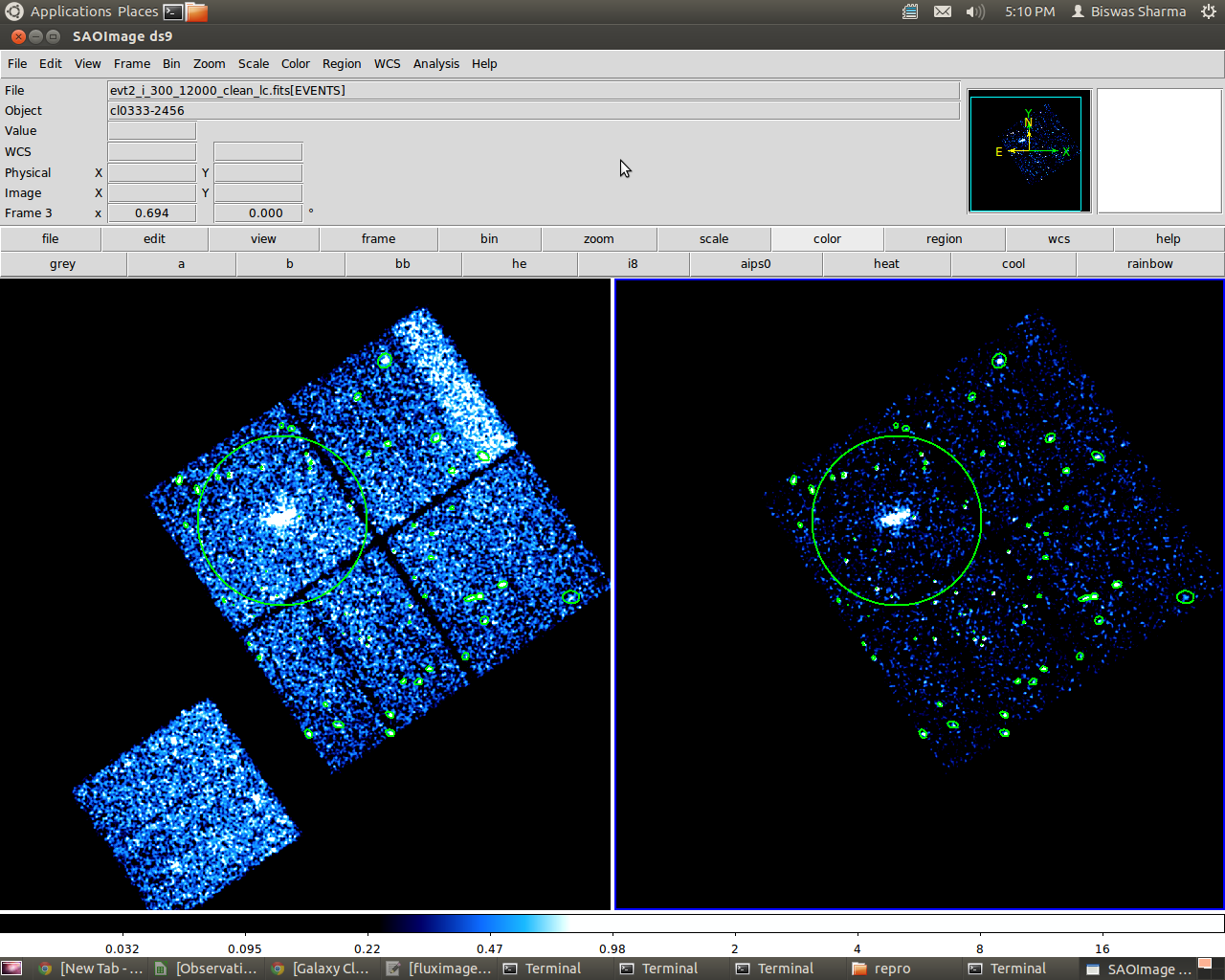 Cleaned observation file
Uncleaned observation file
Offset analysis
Katayama et al. 2002
4 July 2013
40
[Speaker Notes: X-ray peak: through statistics of counts from the center….
Compare with BCG positions just to see if our clusters are in merging phase or in relaxed phase….
2r500 very close to virial radius of the cluster…
Put former and recent images to show difference…]
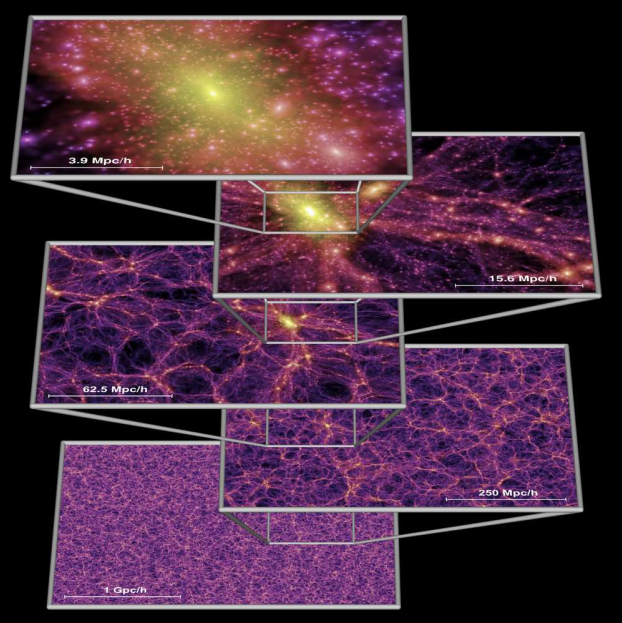